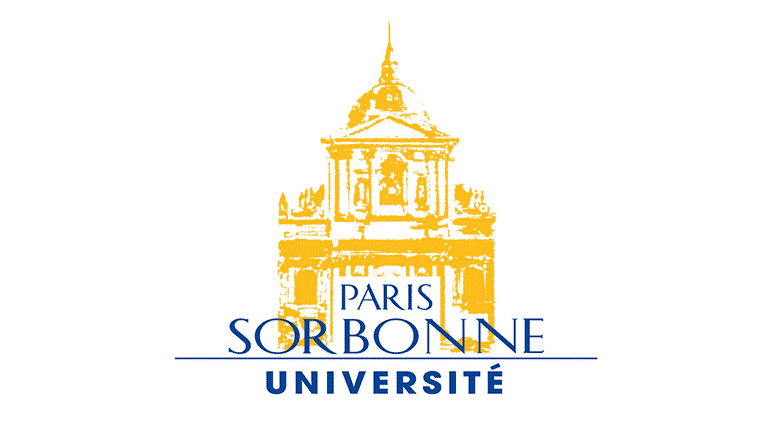 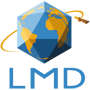 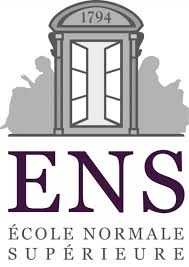 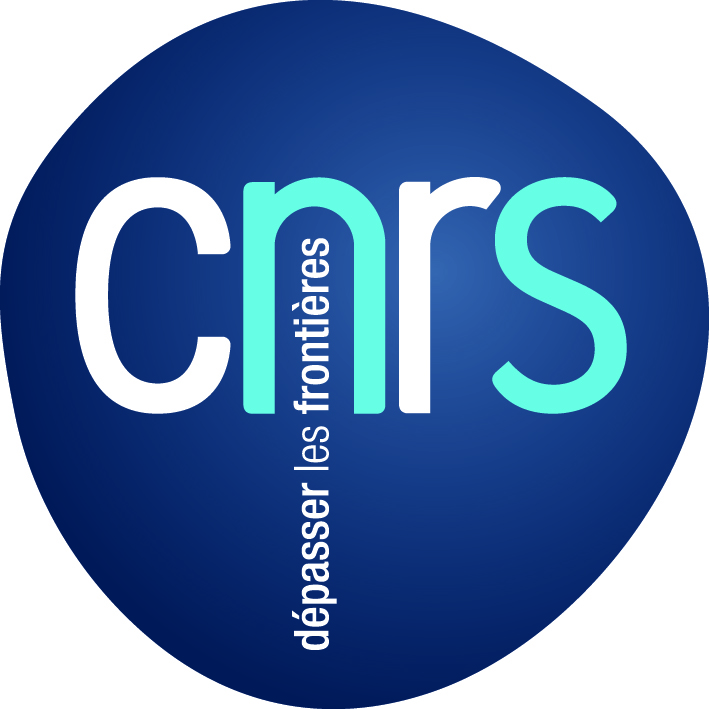 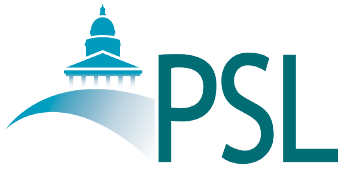 Comment faire évoluer 
le système de publication scientifique
en faisant passer l’intérêt des chercheurs
devant celui des maisons d’édition?
Marie Farge 
CNRS-INSMI et ENS Paris
Laboratoire de Physique Théorique et Modèles  Statistiques
 Université Paris-Sud, Orsay
 12 Février 2019
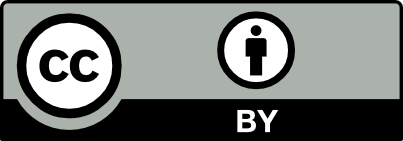 La connaissance est un bien commun
Les idées ne sont pas de même nature que les biens matériels car
quand vous donnez une idée à quelqu’un vous ne la perdez pas. 
Cela n’a donc pas de sens de vouloir commercialiser la connaissance, 
a fortiori spéculer sur elle, au contraire cela entrave son développement. 
Une idée ne se développe que si elle est partagée, discutée, vérifiée.
Les articles de recherche sont des biens communs à protéger.
Charlotte Hess and Elinor Ostrom, 
Understanding knowledge as a Commons, 
MIT Press, 2006
Elinor Orstrom a eu le Prix Nobel de sciences économiques en 2009 pour :
‘her analysis of economic gouvernance, especially the commons
showing how common resources can be managed successfully  
by the people who use them rather than 
by governments or private companies’.
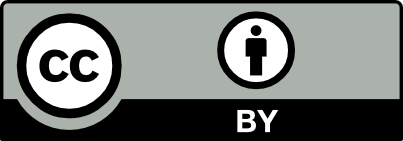 Elinor Ostrom (1933-2012)
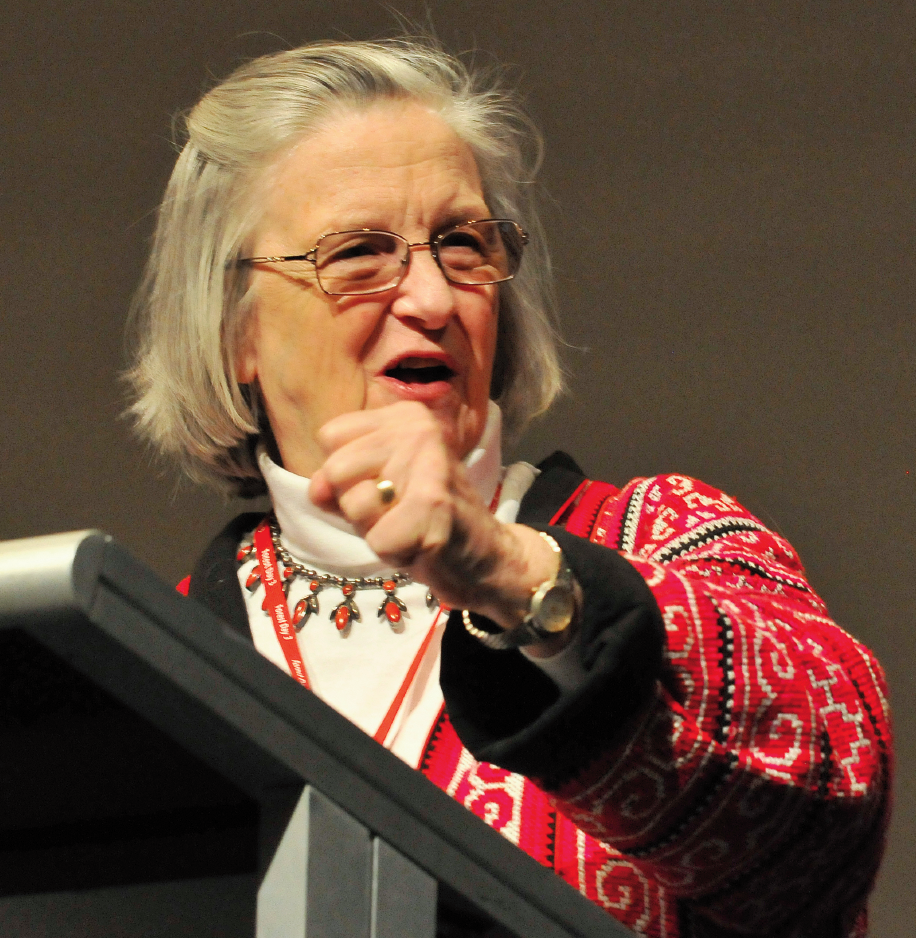 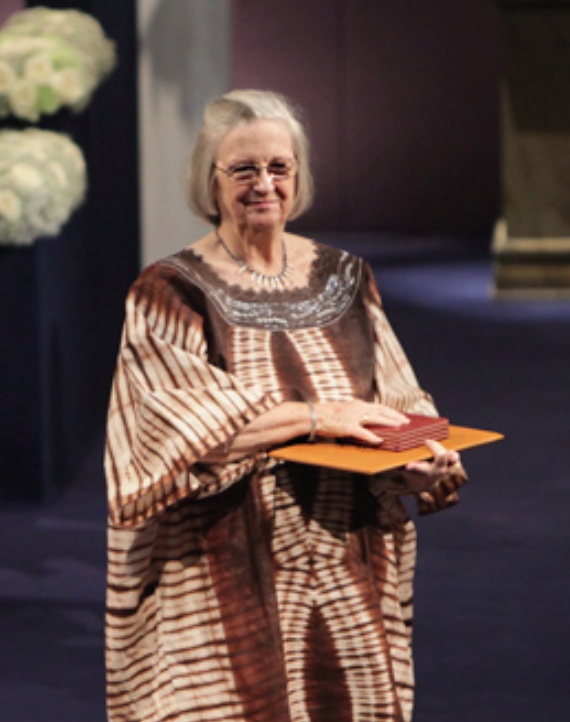 Elle était professeure de 
sciences politiques
 à l’université de l’Indiana (USA).
Elle est la seule femme a avoir reçu
le Prix Nobel de sciences économiques.
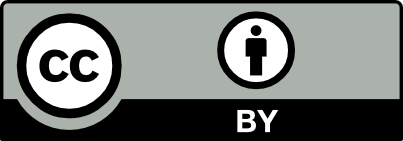 La publication des recherches académiques
`Publier’ les résultats de la recherche signifie les `rendre publics’,
pour être vérifiés, diffusés, utilisés et améliorés par d’autres.
La publication d’articles dans des revues à comité de lecture
 est la colonne vertébrale qui assure la validation collective 
des articles de recherche grâce à l’évaluation par les pairs.
Les pairs sont des chercheurs spécialistes du sujet traité par la revue, 
qui vérifient que les résultats  présentés dans chaque article soumis 
sont originaux, valides et suffisamment pertinents pour être publiés. 
Ils corrigent des erreurs et suggèrent des améliorations 
avant d’accepter l’article.
Afin de préserver leur objectivité, les pairs doivent être 
indépendants de la maison d’édition et non rétribués par celle-ci.
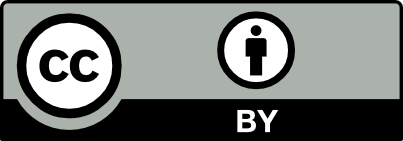 Les premières revues scientifiques
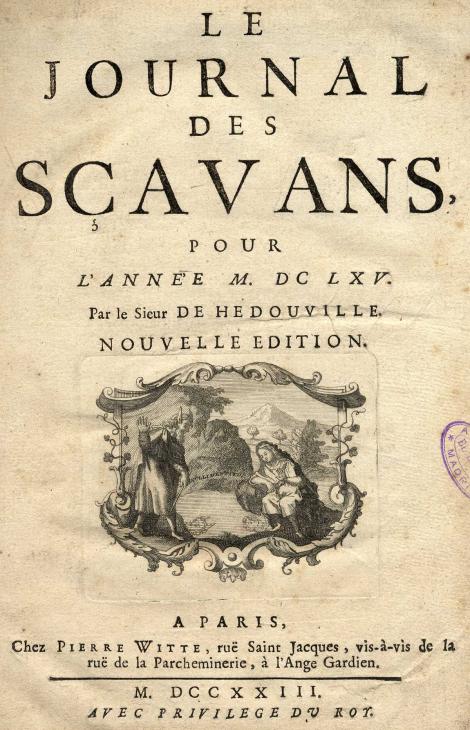 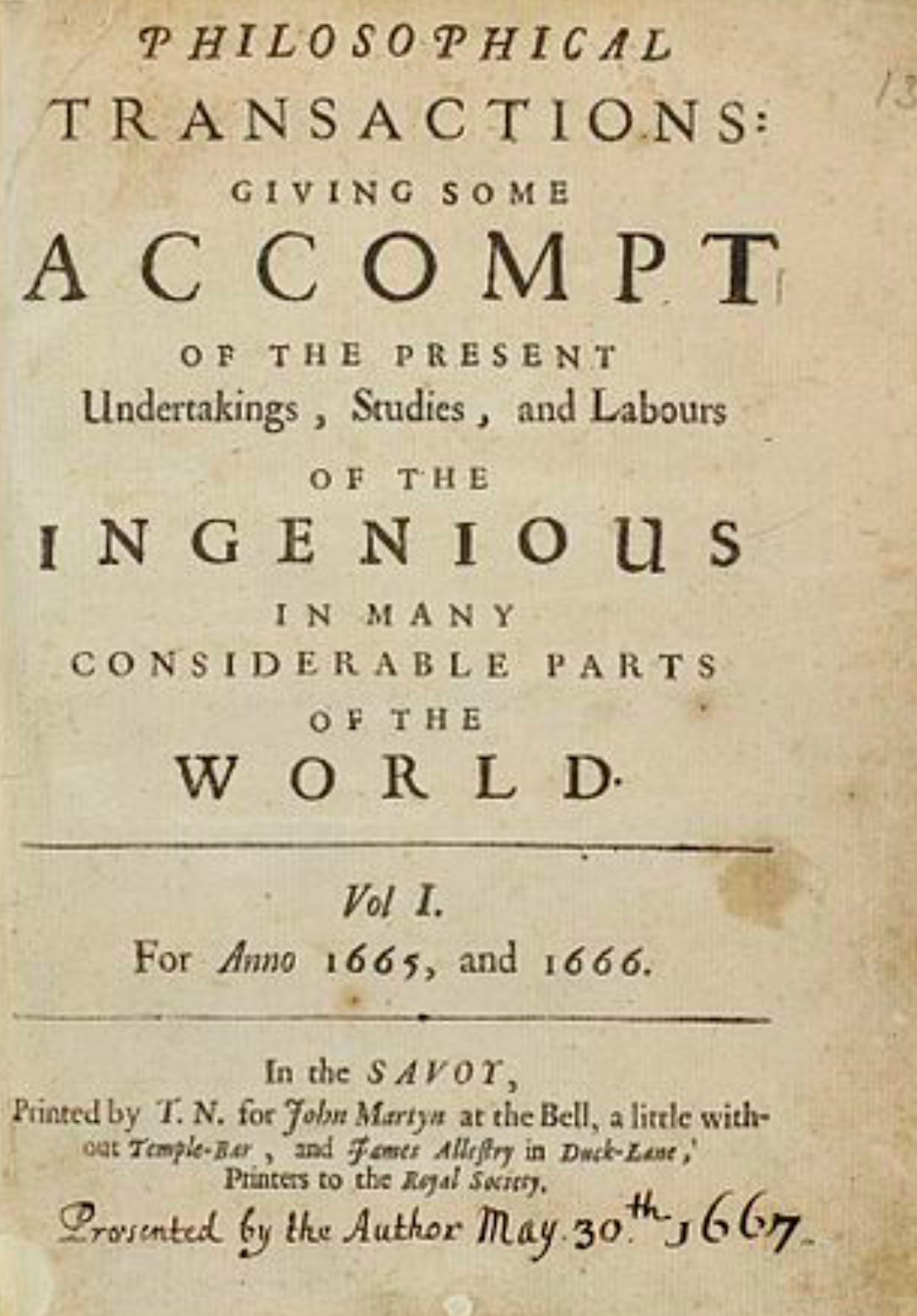 Paris, 5 Janvier 1665
Londres, 6 Mars 1665
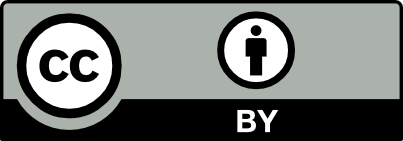 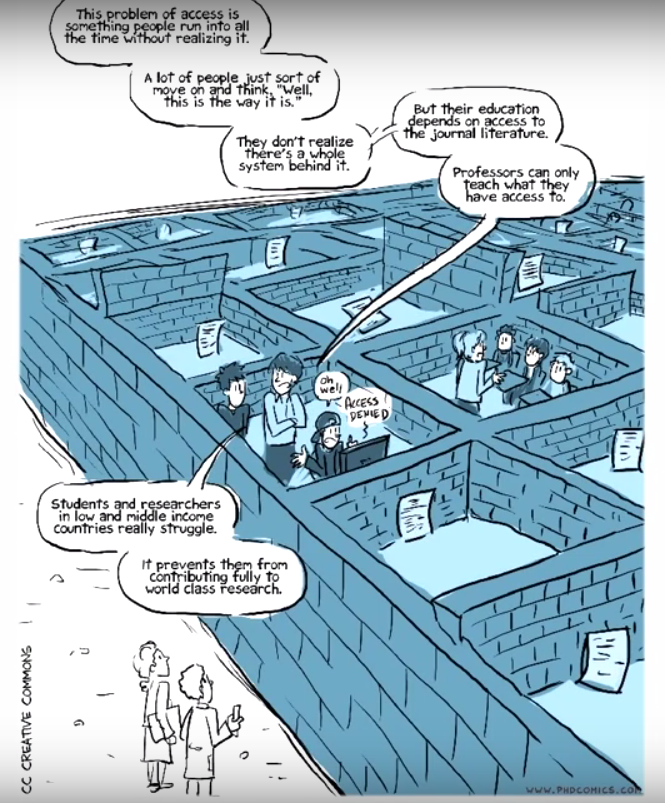 Aujourd’hui
les revues
sont à péage
Les chercheurs soumettent leurs articles en version électronique ‘prêts à imprimer’ et les évaluent gratuitement, mais doivent payer les maisons d’édition pour les lire et/ou les publier.
Depuis vingt ans,
les  principales revues
 de recherche ont été rachetées par quelques sociétés qui contrôlent
l’édition scientifique.
What is Open Access?
www.phdcomics.com/TV
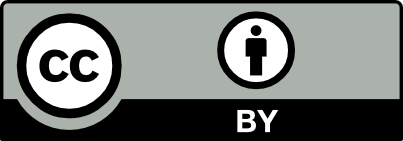 Quatre ‘publicheurs’ dominent le marché
Quatre sociétés commerciales privées dominent le ‘marché’ des revues :
Elsevier, Springer Nature, Wiley-Blackwell et Taylor&Francis.
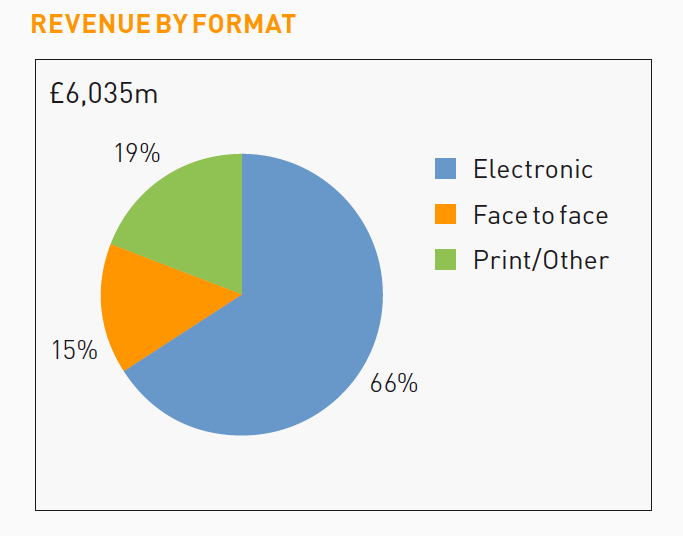 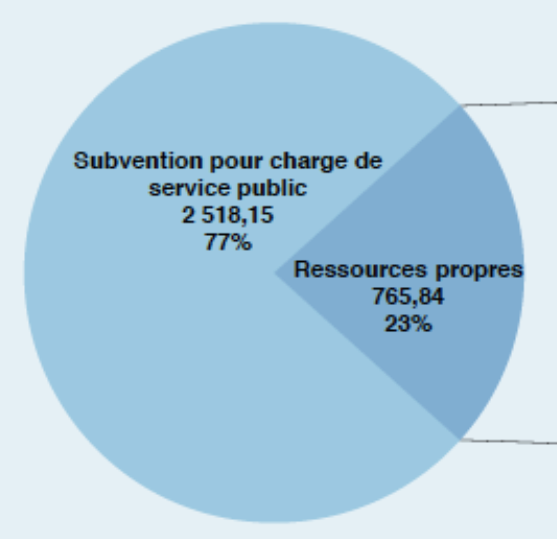 >>
3.3 Millards €
Budget du CNRS 
en 2017
8.4 Milliards €
Chiffre d’affaire de 
Reed-Elsevier en 2017
http://www.elsevier.com
http://www.cnrs.fr/fr/le-cnrs
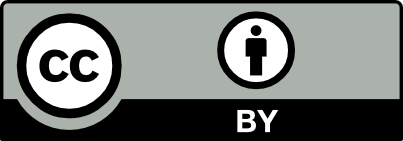 Profits opérationnels et marge de profit de Reed-Elsevier pour sa

division Scientifique, Technique et Médicale (STM) de 1990 à 2015
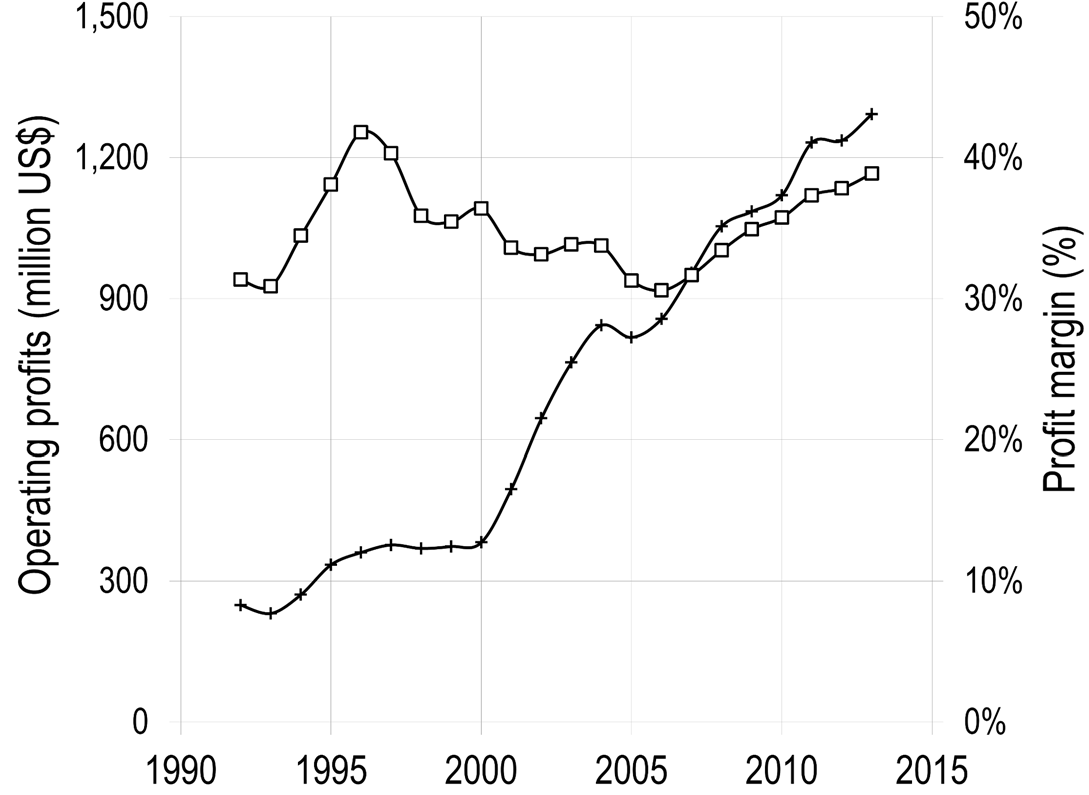 Profits opérationnels
Marge de profit
1.2 billion US$
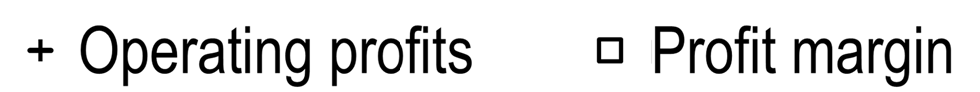 Vincent Larivière et al., The Oligopoly of Academic Publishers, 
PLOS one, 10th June 2015
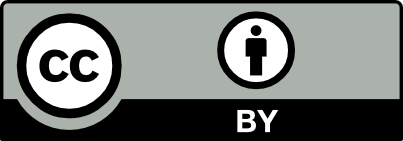 Le modèle économique date de l’imprimerie
Aujourd’hui les publicheurs possèdent les articles, car 
ils obligent les chercheurs à leur donner leurs droits d’auteur. 
Ils possèdent aussi les revues et les plateformes utilisées pour 
l’évaluation des articles, leur diffusion et la bibliométrie.
Ce modèle économique date de l’ère de l’imprimerie et n’a plus de sens à l’ère numérique, sinon celui d’augmenter les profits des quelques publicheurs dominant le marché et de leurs actionnaires.
Les chercheurs doivent reprendre le contrôle des revues (dont ils assurent l’évaluation par les pairs) et des articles (qu’ils écrivent) afin de maximiser leur dissémination grâce à Internet.
Pour en savoir plus, voir sur YouTube :
#DataGueule 63, Privés de savoir?
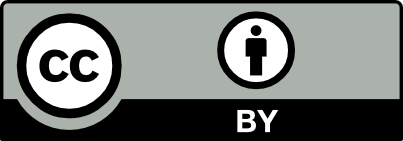 La situation actuelle à l’échelle mondiale
Nombre d’articles de recherche publiés en 2016 divisé par le nombre d’habitants de chaque pays
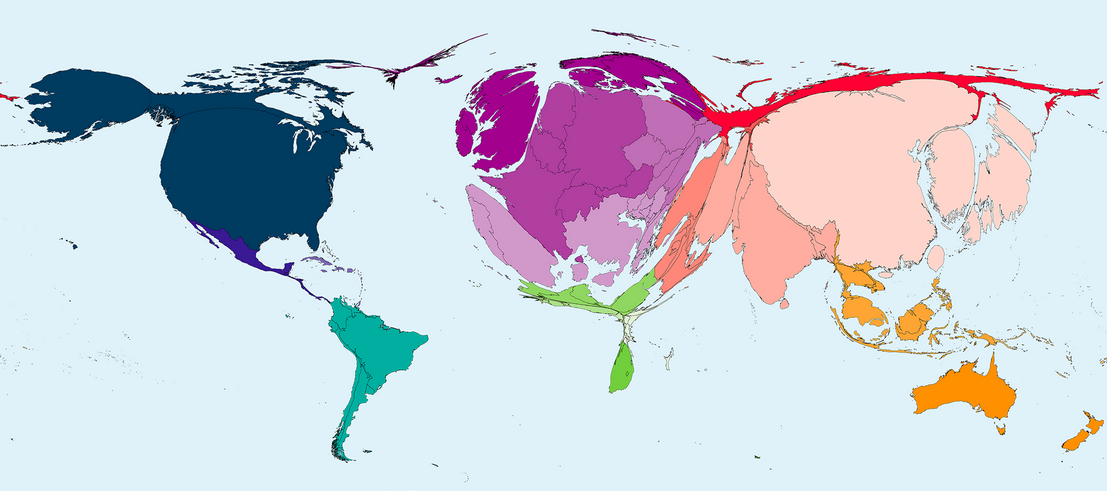 http://www.worldmapper.org
Si les chercheurs doivent payer les publicheurs pour publier 
leurs articles en accès libre (modèle Gold Open Access),
la recherche française coure à la banqueroute! 
Une solution serait d’empêcher les chercheurs de publier…
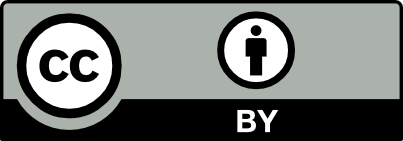 En 2012 quelques chercheurs se fâchent
En 2012 Tim Gowers et 33 collègues  mathématiciens ont lancé 
le mouvement The Cost of Knowledge qui appelle à boycotter Elsevier, 
ce qui a permis de stopper le Research Works Act au Congrès américain,
une proposition de loi déposée sous la pression du lobbying d’Elsevier.
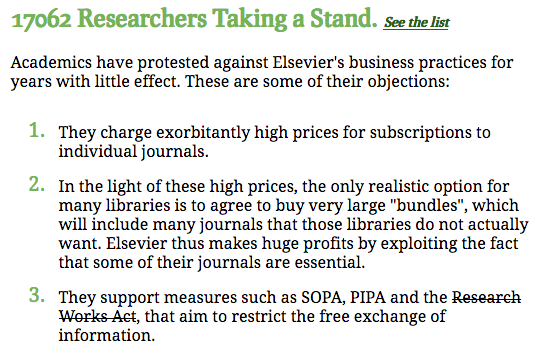 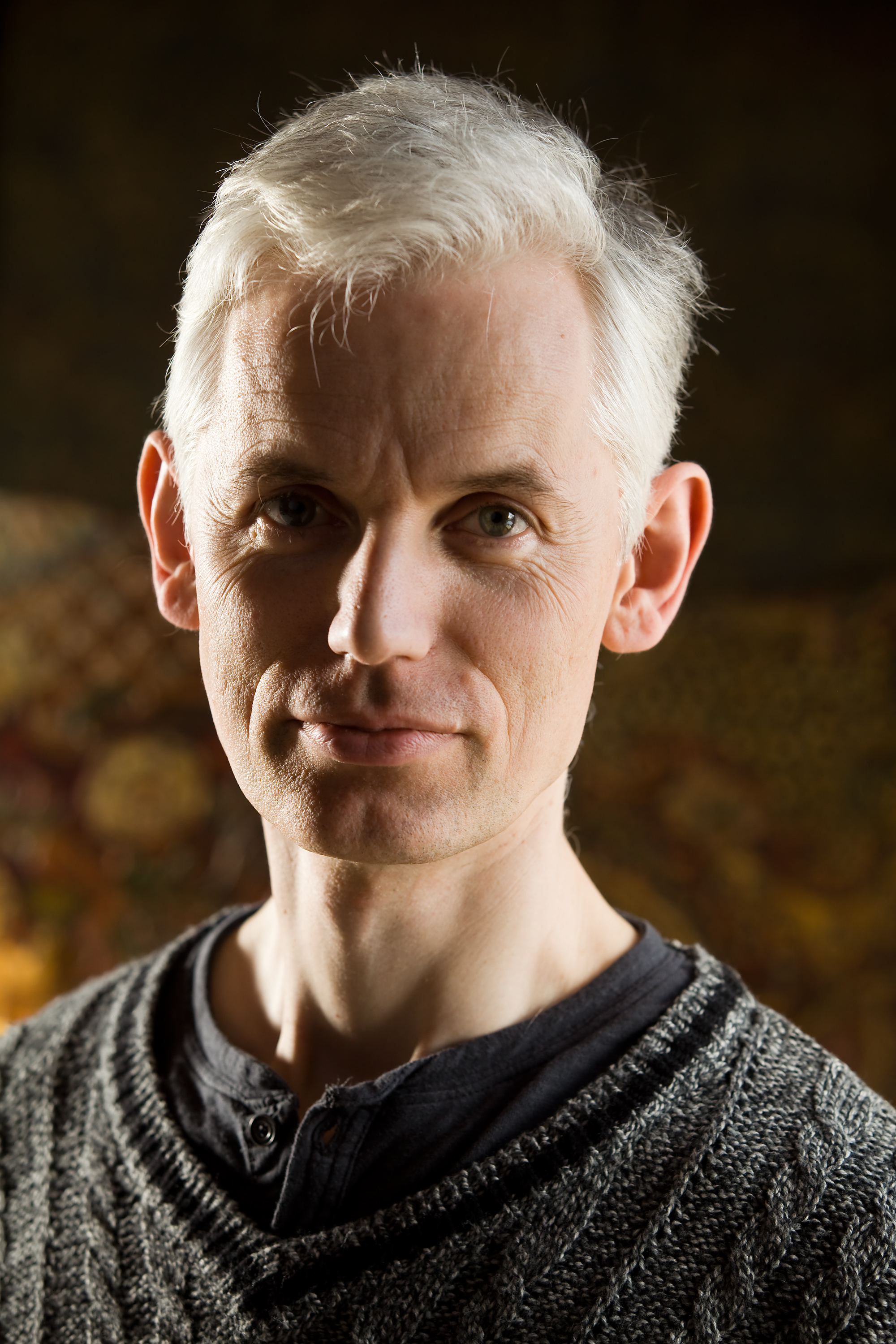 Sir Tim Gowers,
Fields Medal 1998
http://www.thecostofknowledge.com/
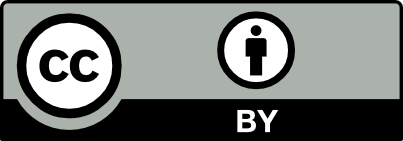 Ils veulent reprendre le contrôle du système
`Il est indispensable que les chercheurs puissent développer 
une troisième voie, beaucoup moins coûteuse […] Elle est appelée 
Diamond OA et se caractérise par le fait que ni le lecteur ni l'auteur 
ne doivent payer et que le journal appartient, non plus à une maison
d’édition, mais au comité éditorial […] un collège de chercheurs qui
se charge de la publication des articles avec l'aide d'unités de service 
dont le rôle est d'assurer la publication des articles retenus’
Marie Farge, Note pour la ministre de la recherche, Juin 29th 2012
http://openscience.ens.fr/MARIE_FARGE/
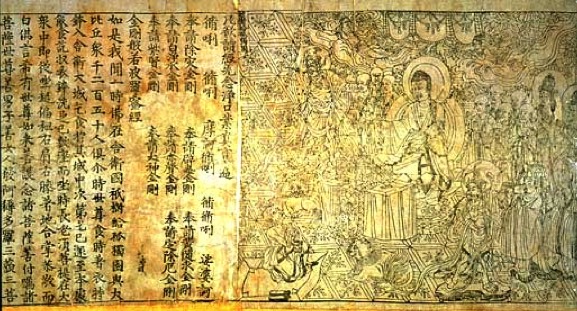 Le Diamond Sutra est le
premier texte imprimé connu,
publié en Chine le 11 Mai 868
British Library, London
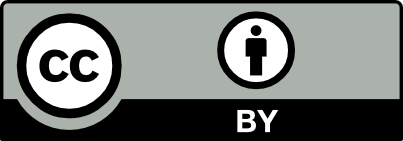 Ils dénoncent les abus des publicheurs
Ordre donné par Elsevier en 2012 à un chercheur, dont l’article 
venait d’être accepté par le comité de lecture de la revue
Fluids and Structures,  pour augmenter l’impact facteur de cette revue
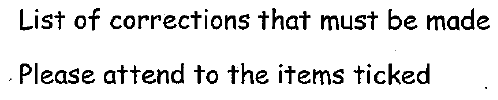 XXX
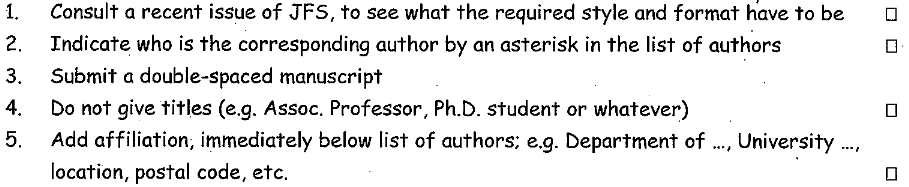 …
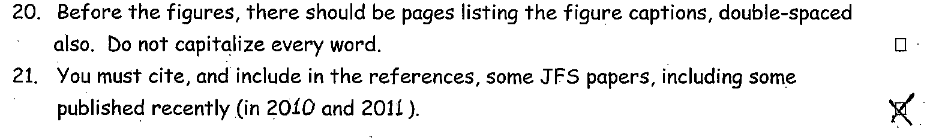 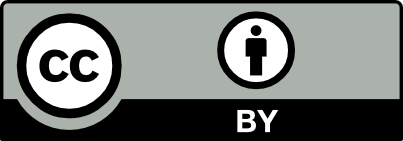 Formulaire de transfert de ‘copyright’ que j’ai dû signer le 24 Janvier 2017 pour notre article accepté par le Journal of Turbulence, qui est un
journal par abonnement publié uniquement sous forme électronique
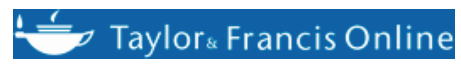 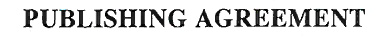 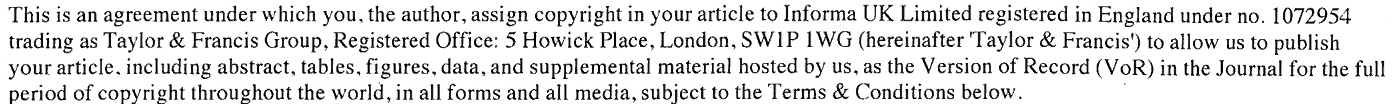 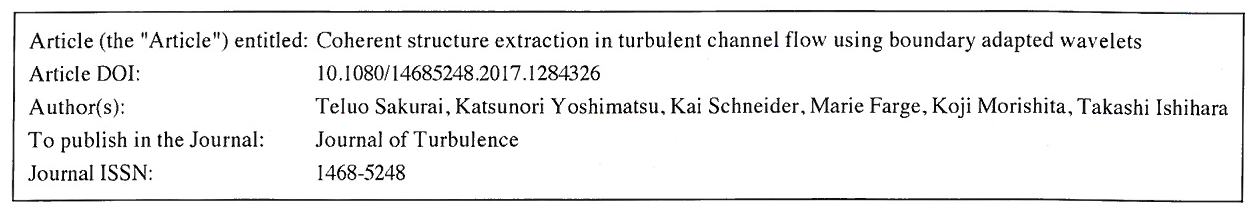 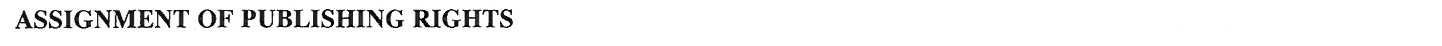 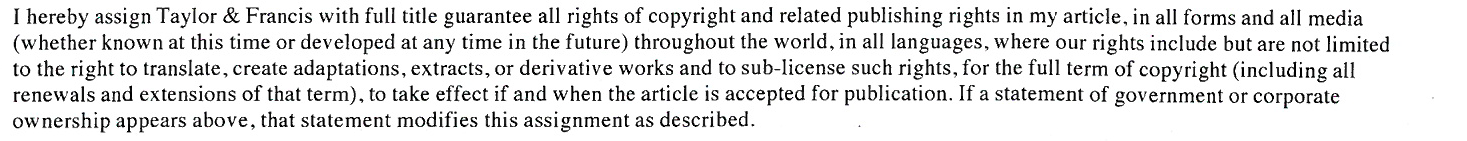 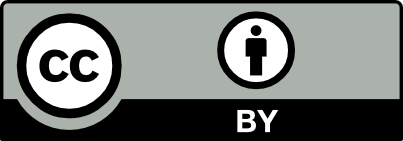 Notre article a été publié en ligne le 6 Février 2017
et nous devons maintenant payer Taylor&Francis pour le lire!
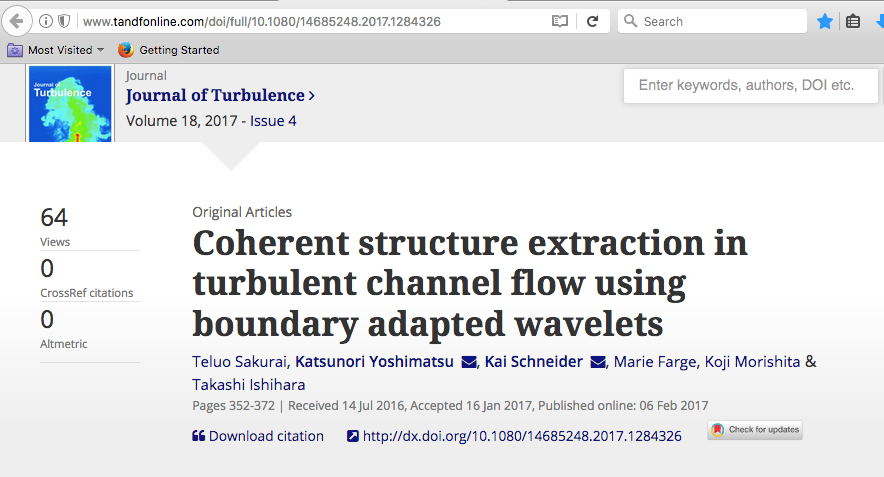 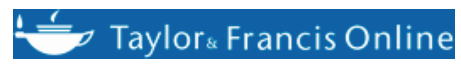 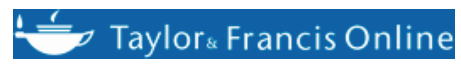 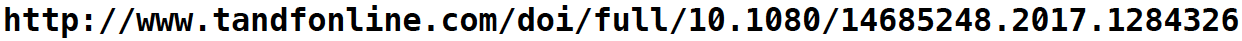 Les lecteurs et les auteurs
doivent payer 82 € à Taylor&Francis 
pour accèder à notre article
pendant 30 jours, au plus !
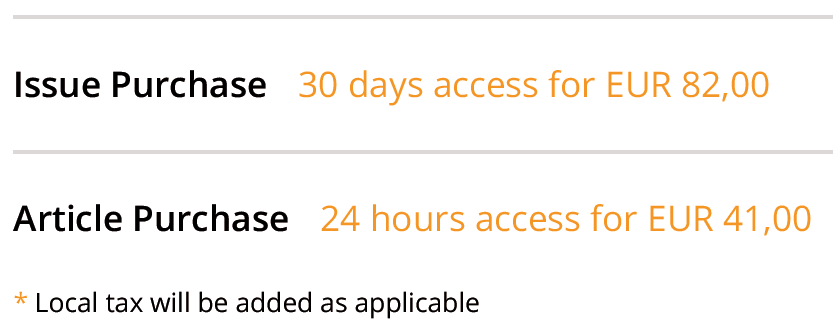 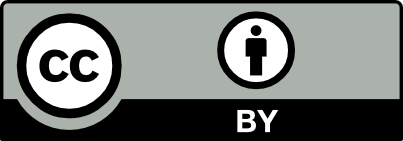 Formulaire de transfert de ‘copyright’ que j’ai dû signer le 6 Mai 2018 
pour que notre article, accepté par le JFM (journal par abonnement),  
soit publié en open access par CUP en leur payant 2200€ d’APCs !
J’ai refusé de donner nos copyrights de façon exclusive puisqu’on paye.
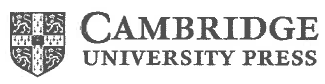 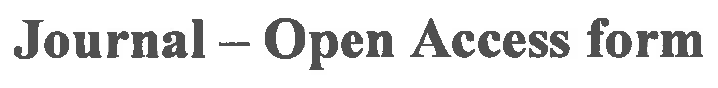 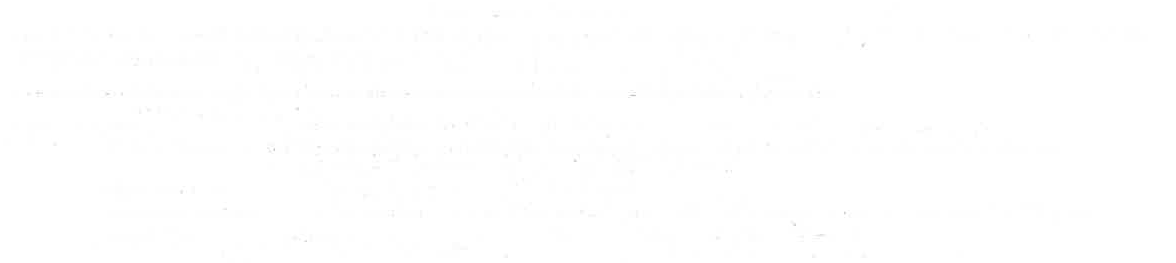 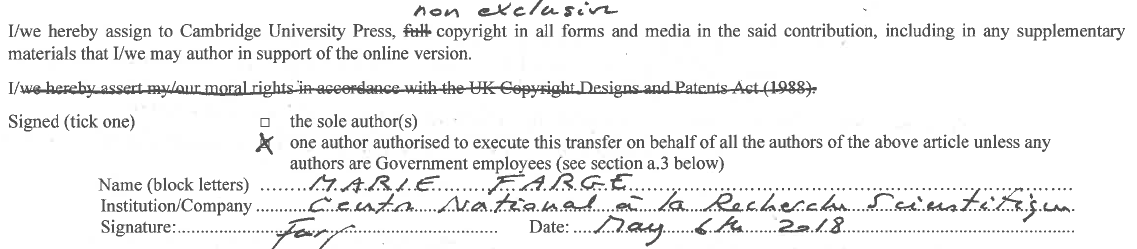 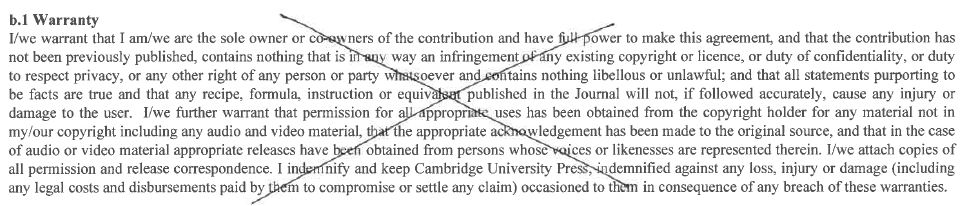 http://openscience.ens.fr/COPYRIGHTS
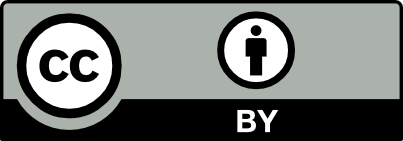 L’article est publié en ligne le 26 Juin 2018 
mais … avec le copyright attribué à CUP!
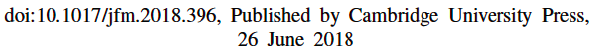 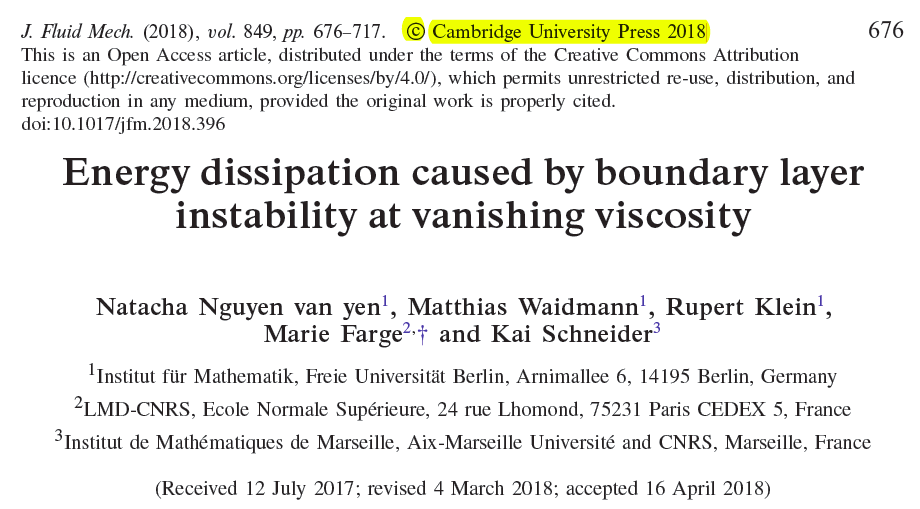 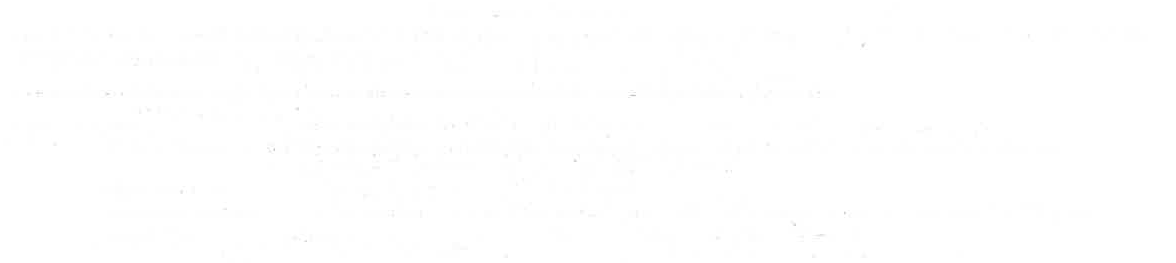 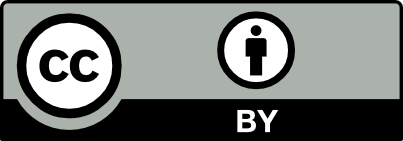 J’ai dénoncé ceci auprès de l’éditrice de CUP en charge de JFM,
qui a dû négocier pendant plusieurs mois avec les juristes de CUP.
Ils ont reconnu leur faute et accepté de nous rendre notre copyright.   
Un erratum a été publié dans le numéro de Décembre 2018 de JFM.
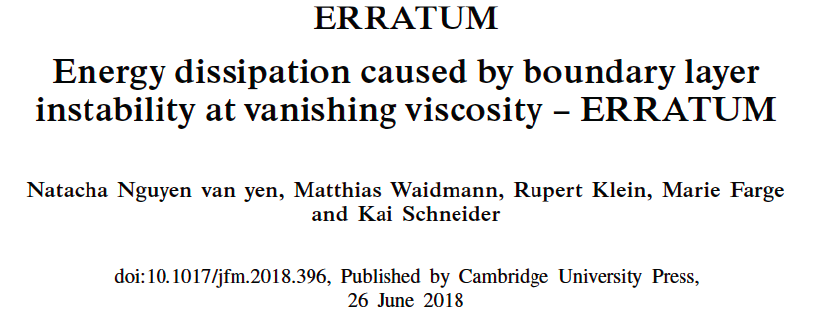 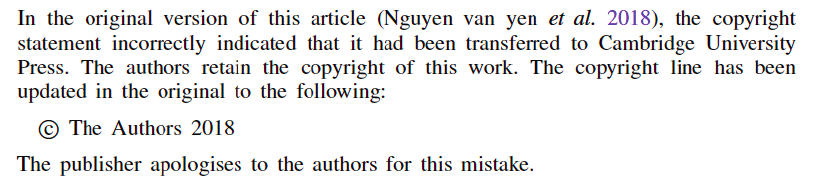 http://openscience.ens.fr/COPYRIGHTS_AND_LICENSES/COPYRIGHTS/COPYRIGHT_TRANSFER_FORMS_FOR_HYBRID_JOURNALS/
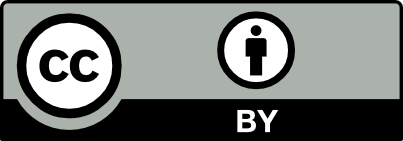 La publication en Diamond Open Access
Les journeaux appartiennent à leur comité éditorial
composé exclusivement de chercheurs, qui continuent
d’assurer bénévolement l’évaluation par les pairs.
Les auteurs gardent leur droit d’auteur 
et mettent leurs articles en Diamond OA
sous une licence Creative Commons CC-BY.
Les institutions publiques financent et possèdent les plateformes 
(d’évaluation, publication et bibliométrie) développées en logiciel libre. 
Les bibliothécaires aident les chercheurs à publier leurs articles 
grâce aux plateformes et les maisons d’édition assurent divers services 
après avoir été mises en concurrence par appel d’offre.
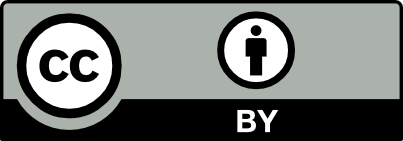 Quelques plateformes publiques existent
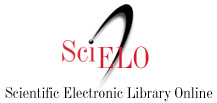 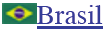 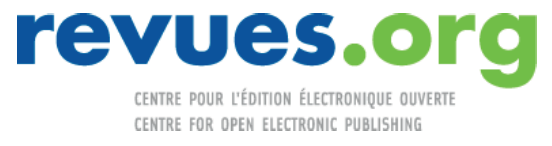 +
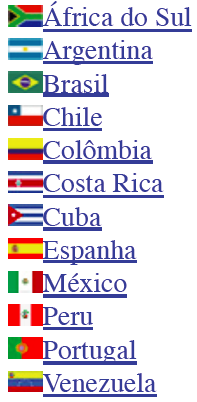 Créée en 1999
par Marin Dacos, 
elle publie
483 revues 
en accès libre
et est financée sur
fonds publics: 
CNRS,  EHESS, BSN, 
universités d’ Avignon
et d’Aix-Marseille.
Créée en 1999
par Abel Packer, 
elle publie
 1285 revues 
en accès libre
 et est financée sur
fonds publics: 
FAPESP, CNPq, 
et BIREME.
+
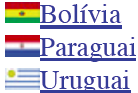 https://journals.openedition.org/
http//www.scielo.br
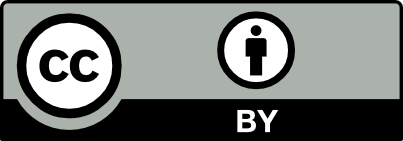 Exemples de 3 revues en Diamond OA
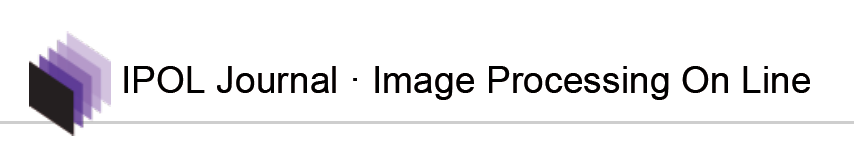 1.
//www.ipol.im      ISSN : 2105-1232     DOI : 10.5201/ipol
Fondée en 2010 par Jean-Michel Morel, IPOL a 41 éditeurs.
Cette revue est financée par le CNES, l’ERC et 13 institutions publiques.
Chaque article contient le texte, l’algorithme et le code source,
qui tous sont évalués par les pairs. La plateforme de la revue offre 
la possibilité de tester l’algorithme sur ses propres données
et d’archiver les ésultats obtenus.
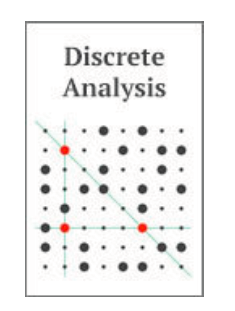 2.
http://discreteanalysisjournal.com    ISSN : 2397-3129
Foundée en 2015 par Tim Gowers, la revue DA a 
12 editors. C’est un épi-journal qui s’appuie sur
 l’archive ouvertet arXiv. Le comité éditorial utilise le 
logiciel Scholastica (10€/article) pour la révision par les pairs.
3.
A new journal in combinatorics, 4 Juin 2018,  http://gowers.wordpress.com
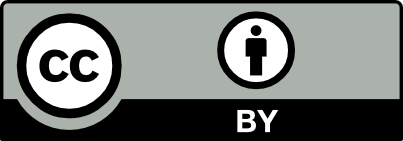 En 2018 création du Centre Mersenne
Plateforme d’évaluation par les pairs et de publication
en Diamond OA de revues académiques à comité de lecture 
pour les articles mis en page sous LaTeX.
Elle a été créée en 2018 à Grenoble dans le cadre de la cellule Mathdoc,
 qui est une unité de service CNRS-INSU et Université de Grenoble,
sous la direction de Thierry Bouche.
Principes directeurs:
Qualité de l’évaluation par les pairs,
Service public non lucratif,
Archivage pérenne,
Transparence sur les  coûts et la sélection des revues.
https://www.centre-mersenne.org/
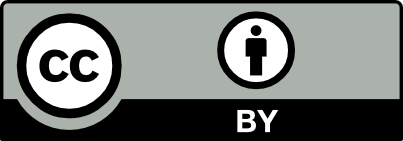 11 revues publiées par le Centre Mersenne
Annales Henri Lebesgue
Mathématiques





Annales de l’Institut Fourier
Mathématiques





Confluentes Mathematici
Mathématiques
Algebraic Combinatorics
Mathématiques





Annales de la Faculté des Sciences de Toulouse
Mathématiques




Annales Mathématiques
Blaise Pascal
Mathématiques
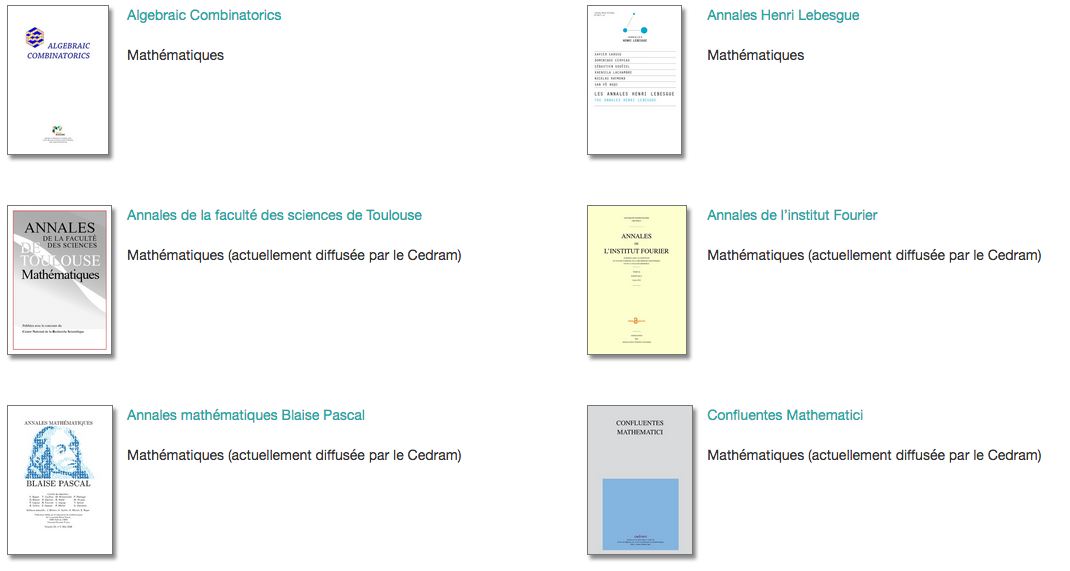 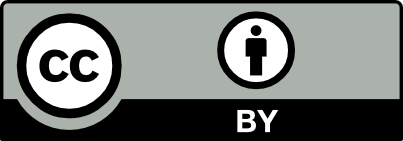 11 revues publiées par le Centre Mersenne
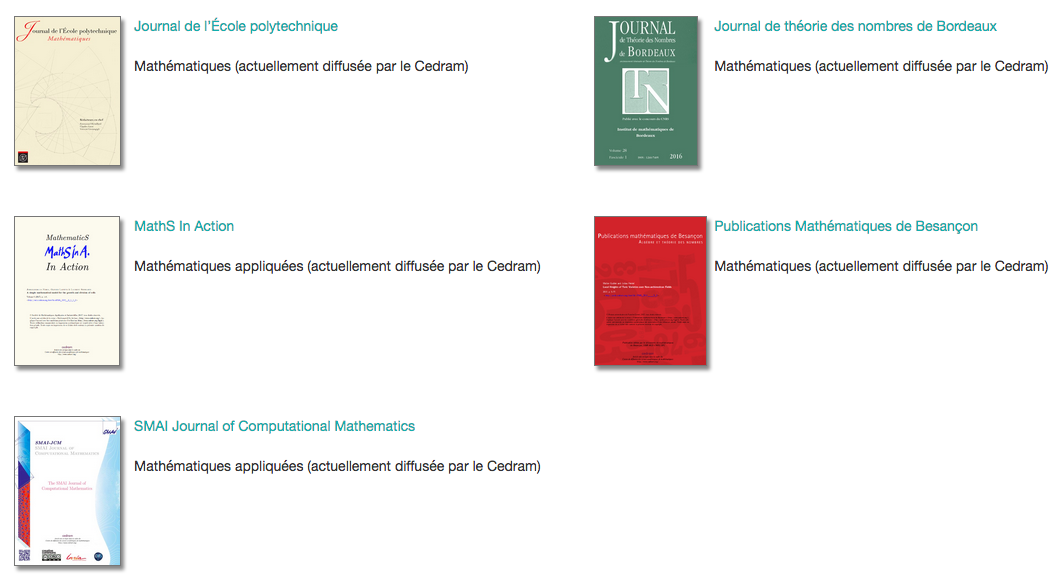 Journal de l’Ecole Polytechnique
Mathématiques





MathS in Action
Mathématiques appliquées




SMAI Journal of
Computational Mathematics
Mathématiques appliquées
Journal de Théorie des nombres
de Bordeaux
Mathématiques





Publications Mathématiques de Besançon
Mathématiques
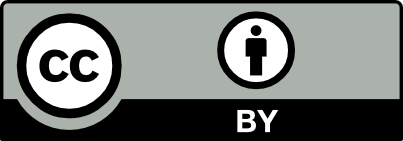 La meilleure solution en attendant mieux
Aujourd’hui les publicheurs imposent leur modèle Gold OA, 
où les chercheurs doivent payer pour publier leurs articles. Ceci est inadmissible du point de vue éthique et conduit à la création 
de nombreuses revues de mauvaises qualité, voire ‘bidons’.
http://openscience.ens.fr/MARIE_FARGE2011_AVIS_COMITE_ETHIQUE_CNRS
La meilleure façon de gérer la transition est le modèle Green OA, où les chercheurs publient dans les revues qu’ils préfèrent et déposent leur version auteur (preprint) dans des archives publiques ouvertes.
http://openscience.ens.fr/MARIE_FARGE2017_BOOK_CHAPTER_COMMISSION
Certaines revues autorisent ce dépôt dès la date de publication. 
La Loi Lemaire pour la République Numérique du 7 Octobre 2016 
rend ce dépôt légal, au plus six  ou douze mois après la publication.
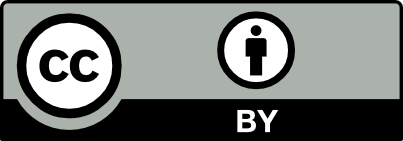 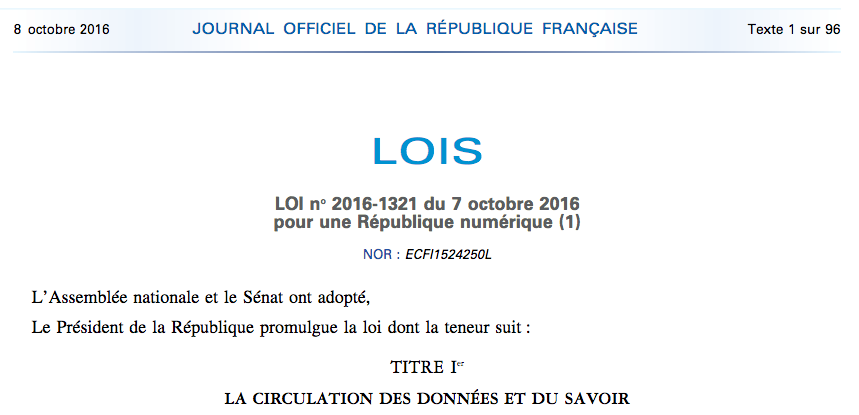 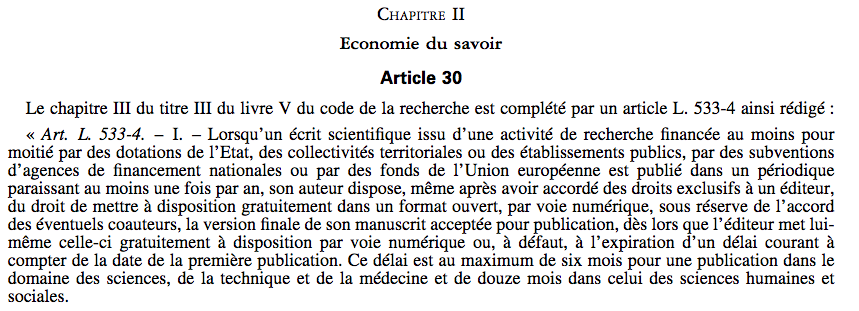 Journal Officiel
du 8 Octobre 2016
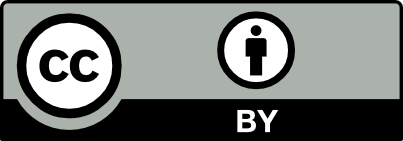 Plateforme Dissemin pour libérer les articles
http://dissem.in
‘Spot your own paywalled papers. Liberate them in one click!’
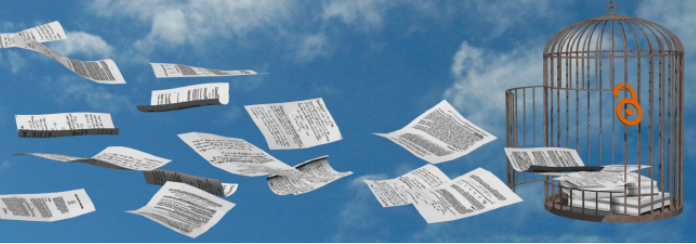 Cette plateforme a été créée en 2014 par Antonin Delpeuch, 
quand il était étudiant en math-informatique à l’ENS Paris.
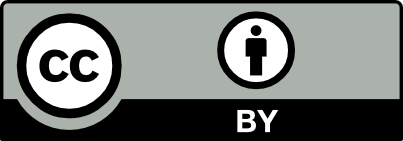 L’équipe CAPSH/dissem.in
La plate-forme dissem.in est développée par l’association Loi 1901 CAPSH
(Comité pour l’Accessibilité aux Publications en Sciences et Humanités) 
créée le 5 Septembre 2015 et domiciliée à Cluny (Saône-et-Loire).
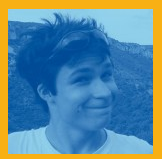 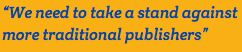 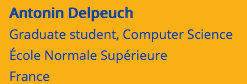 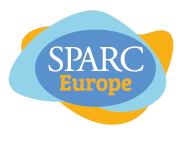 Antonin Delpeuch
http://openscholarchampions.eu
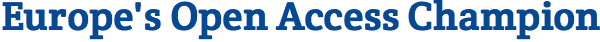 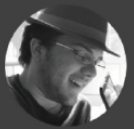 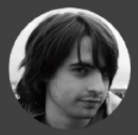 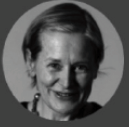 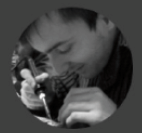 Pablo Rauzy
Antoine Amarilli
Thomas Bourgeat
Marie Farge
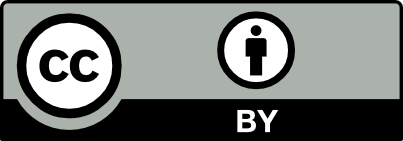 Dissemin ‘moissonne’ les articles
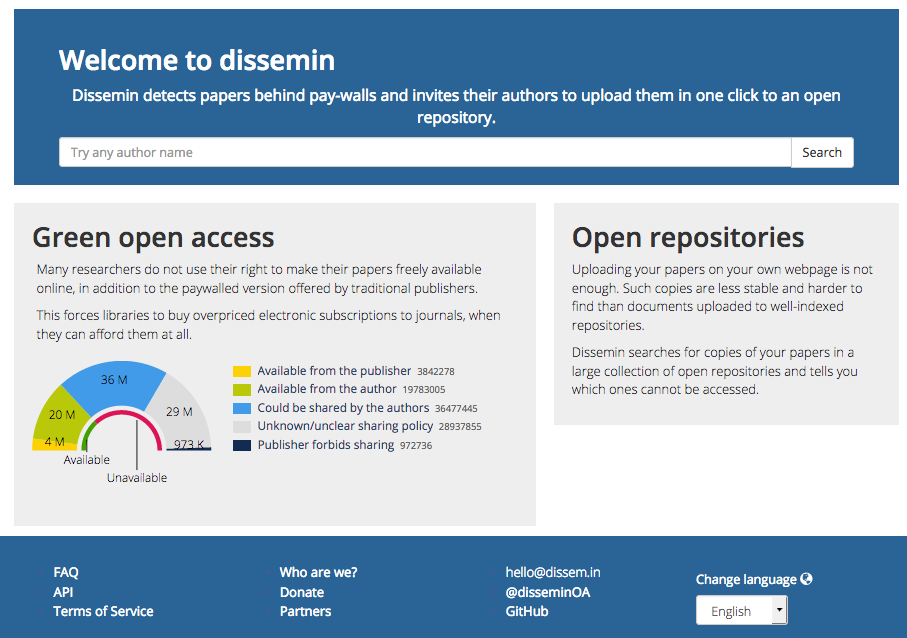 Dissem.in explore parmi
plus de 90 millions d’articles
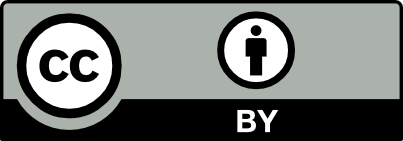 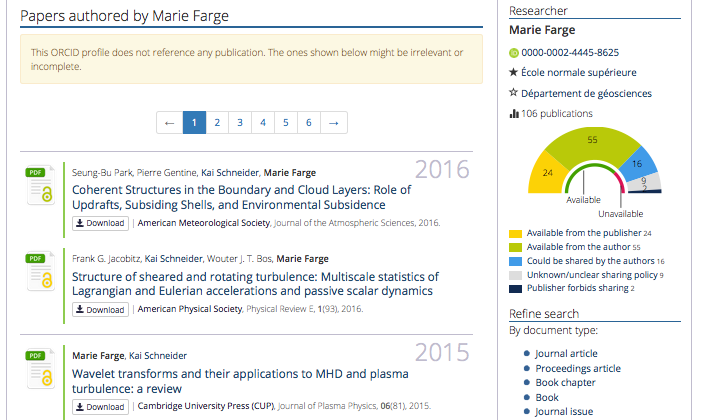 Les articles déjà
en accès libre 
                                        sont téléchargeables gratuitement :
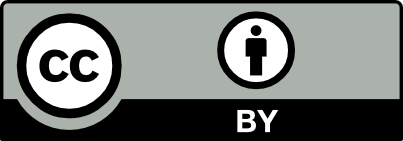 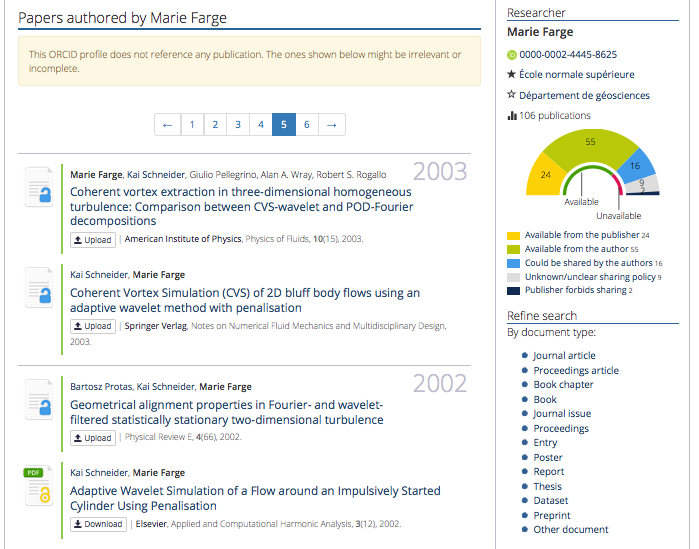 Les articles pas encore
en accès libre
peuvent être deposés en deux clics :
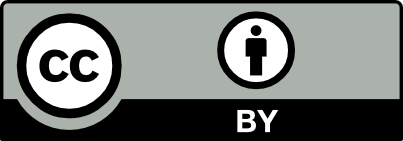 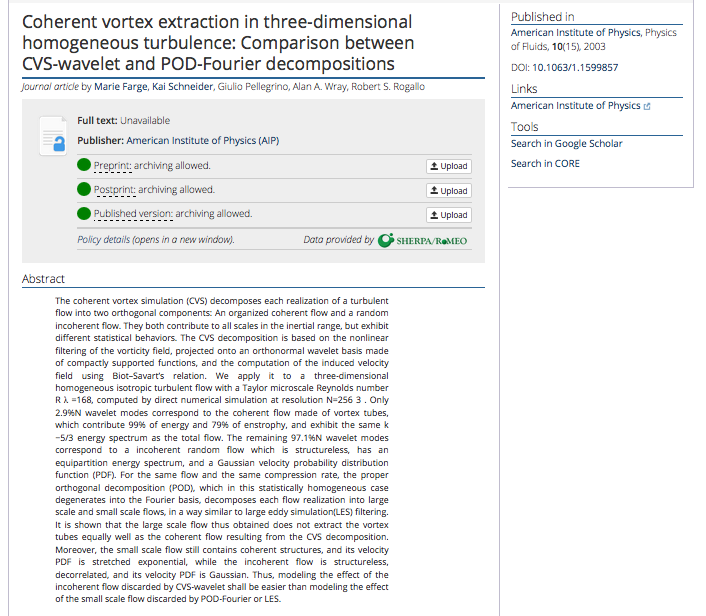 For each article
Dissem.in checks
which version
 the publisher 
allows to deposit
in open access
and 
provides
a very simple way 
to deposit it in an
open repository
(e.g., Zenodo, HAL).
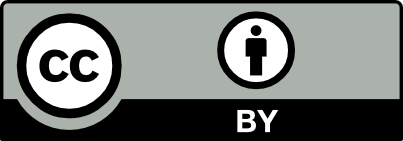 Dissemin met les articles en accès libre
Seul l’auteur de l’article est autorisé à le faire et doit s’enregistrer.
Il lui est conseillé d’utiliser ORCID pour éviter les conflits de noms.
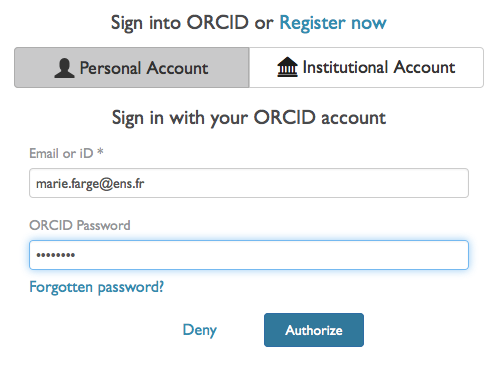 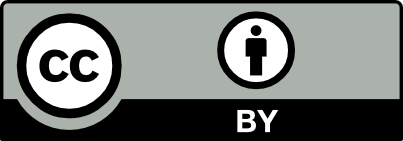 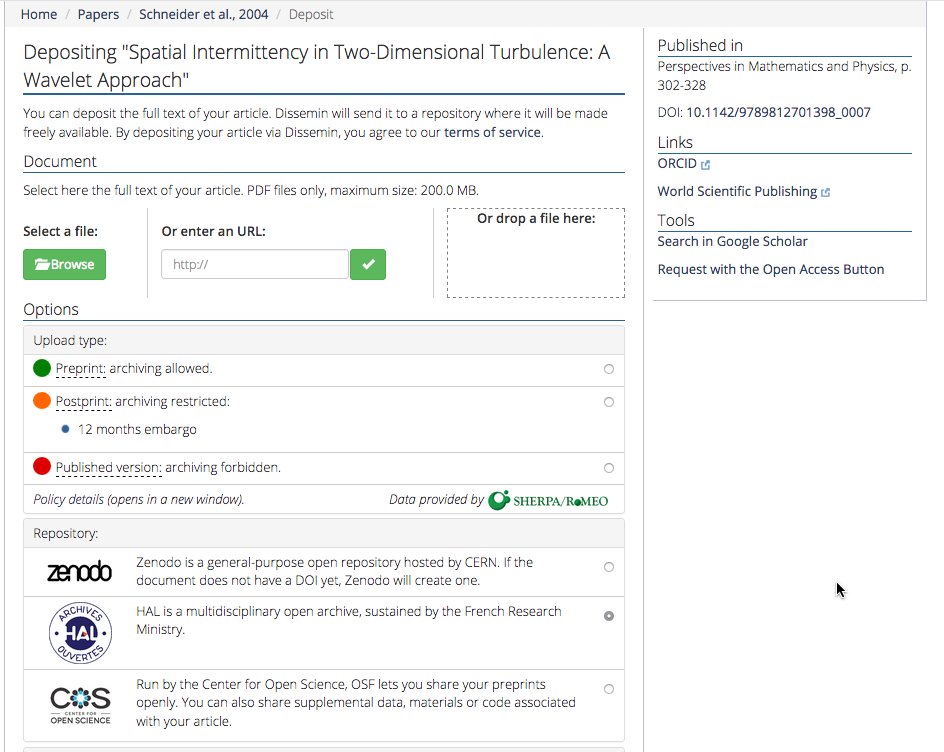 Un premier clic 
pour choisir la 
version à déposer
Un second clic 
pour choisir la 
plateforme 
où déposer
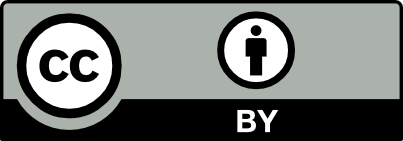 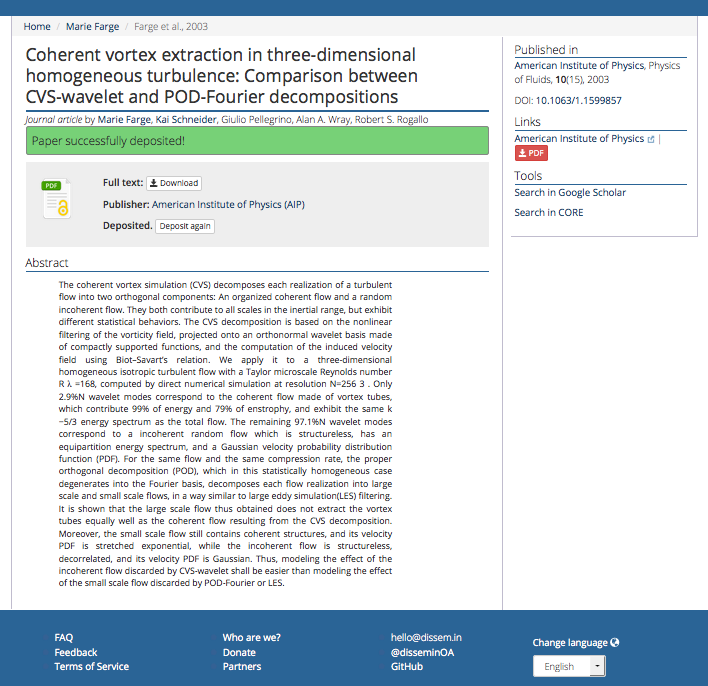 Maintenant tout le monde peut télécharger gratuitement cet article 
à partir de la plateforme     Zenodo du CERN, qui fait partie du réseau
OpenAIRE financé par la Commission Européenne
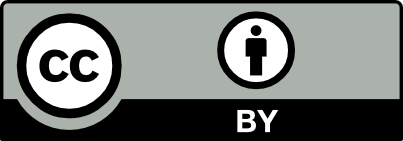 Le code source est libre (ouvert et gratuit)
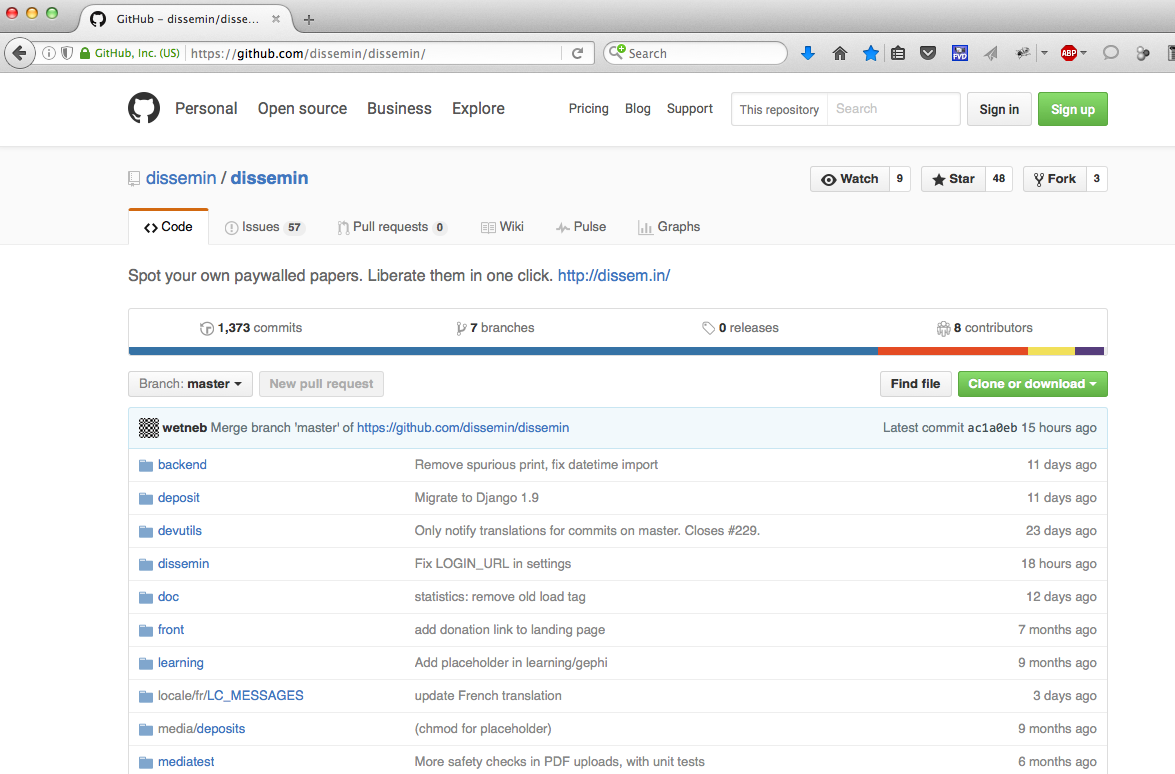 Le code source est téléchargeable à partir de http://github.com
Le téléchargement
du code source
est gratuit
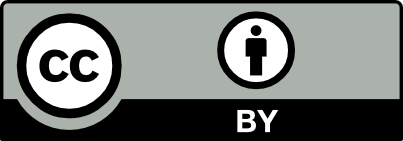 Développement de Dissemin
Date de création par Antonin Delpeuch
Ryan
Antonin
Vous pouvez participer à son développement 
en Python (plus HTML, CSS et JavaScript) !
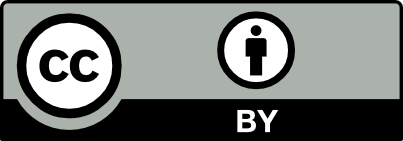 Pour connaître les articles d’une institution
Dissemin permet de retrouver l’ensemble des articles de recherche publiés
par une institution, ceci à partir de la liste des chercheurs qui y travaillent.
Voici, à titre d’exemple, le cas de l’Ecole Normale Supérieure (ENS) Paris :
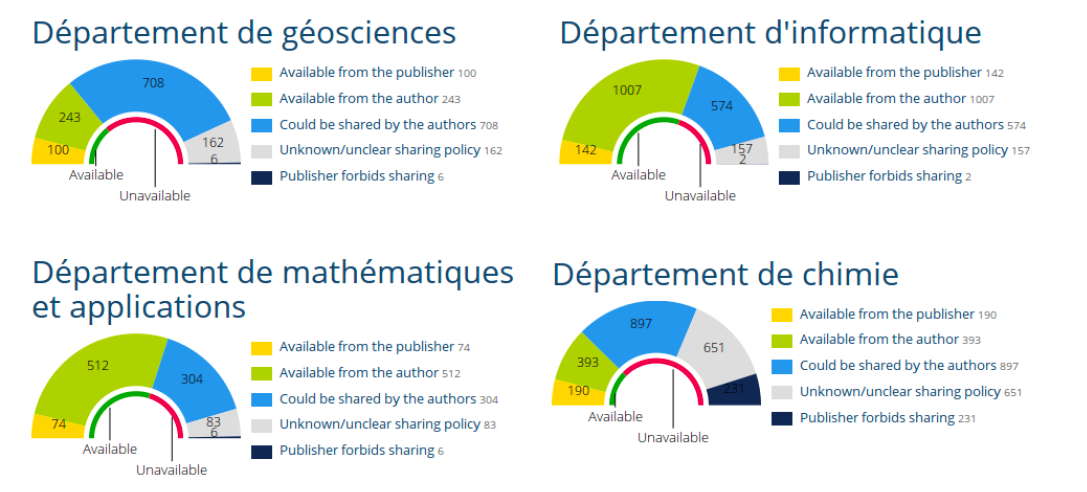 http://dissem.in/institution/1/
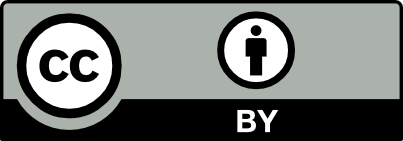 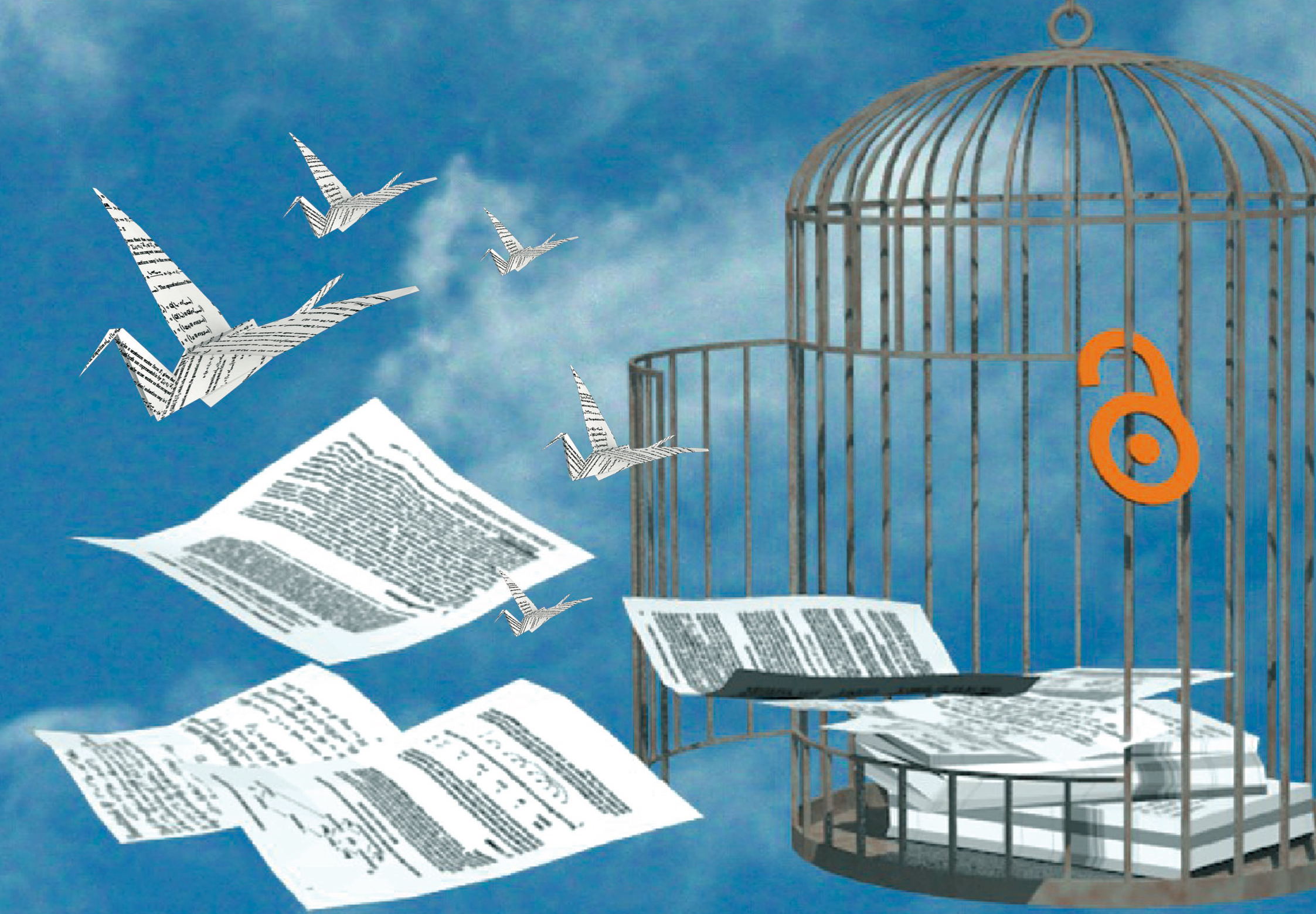 http://dissem.in
http://association.dissem.in
https://github.com/dissemin
@disseminOA
team@dissem.in
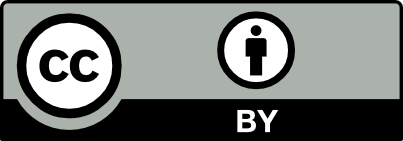 Plateforme Sci-Hub pour lire les articles
Cherchez l’article avec Scholar Google puis cliquer sur le lien
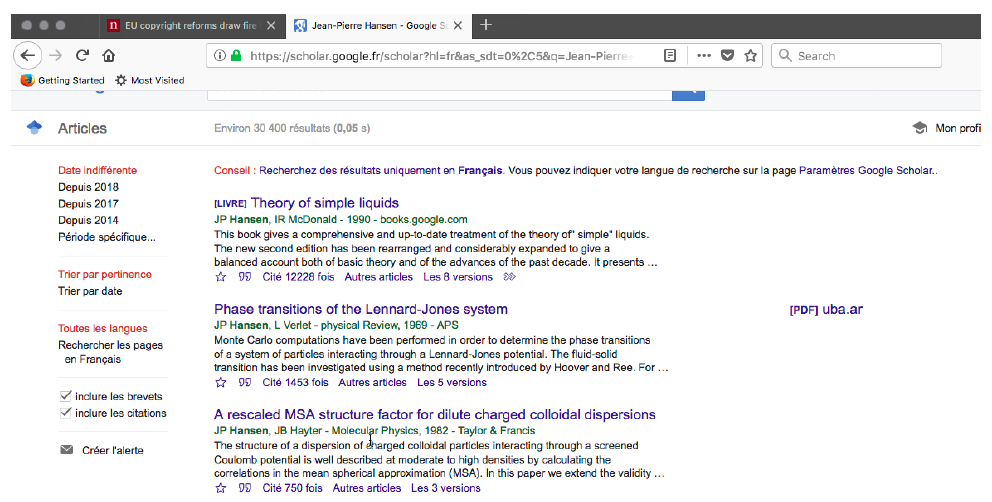 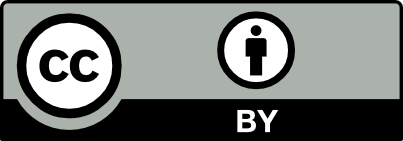 Aller sur le site où est l’article,
recopier son DOI (Digital Object Identifier),
puis aller sur Sci-Hub et entrer le DOI
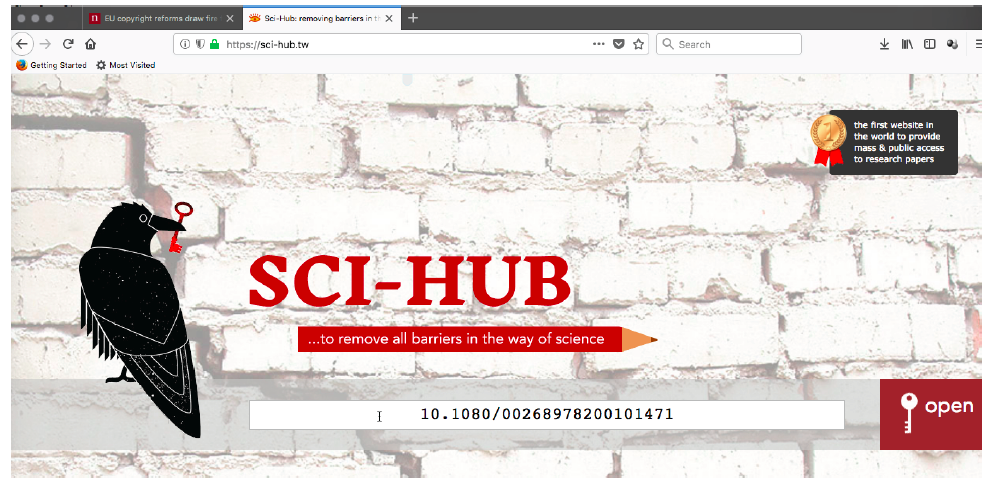 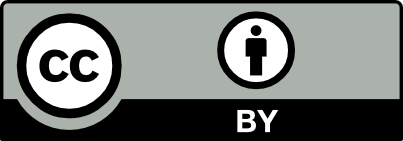 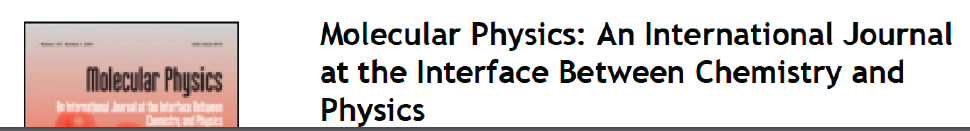 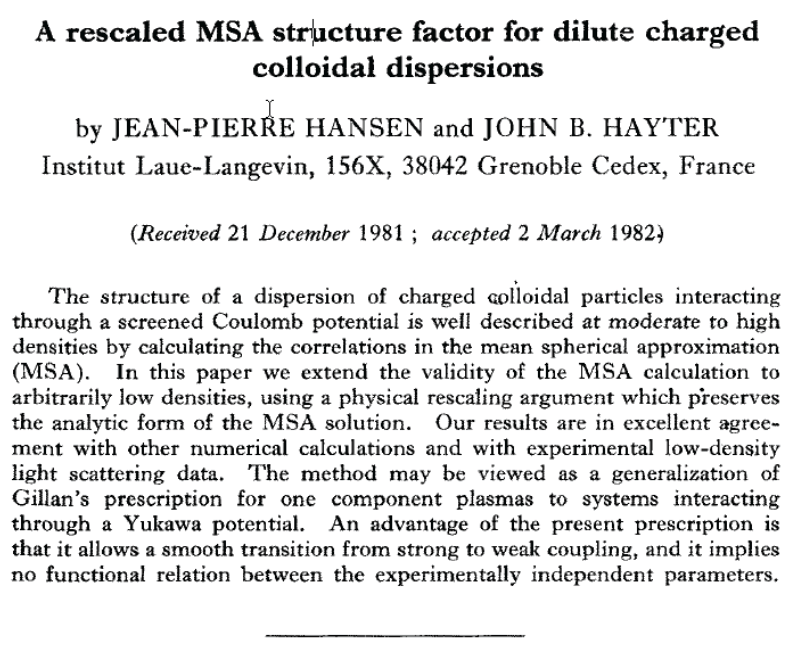 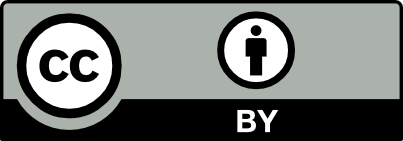 5 Septembre 2017
http://jussieucall.org
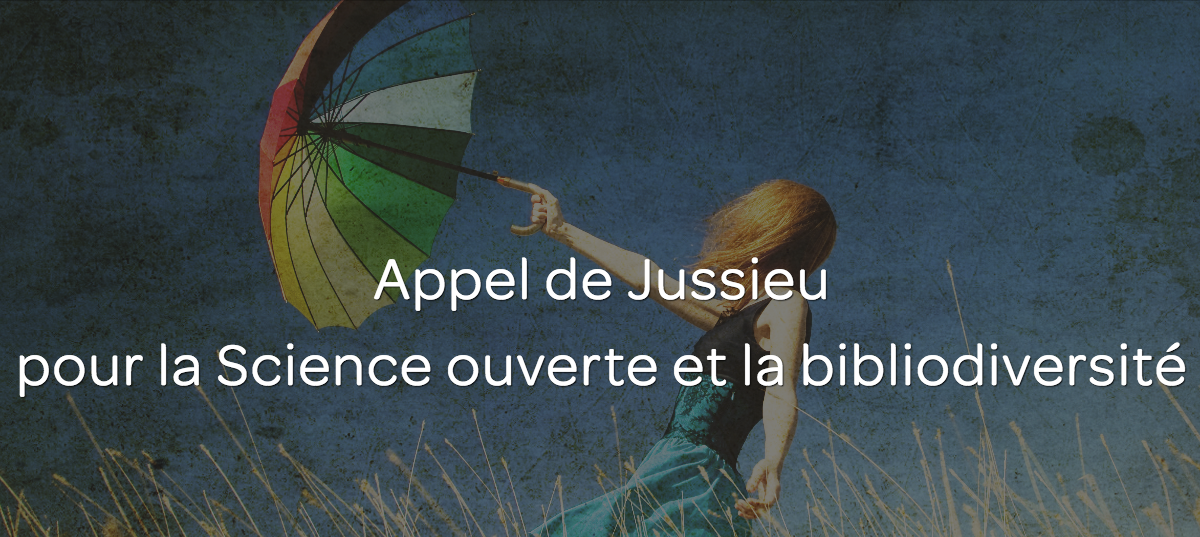 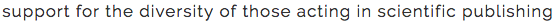 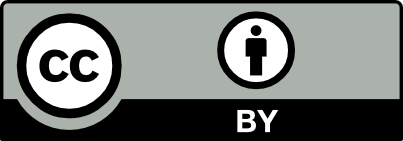 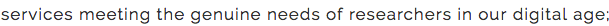 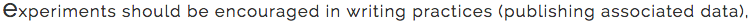 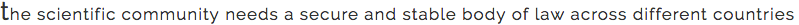 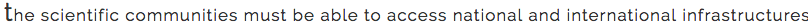 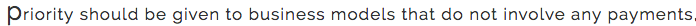 13 Avril 2018
https://senate.universityofcalifornia.edu
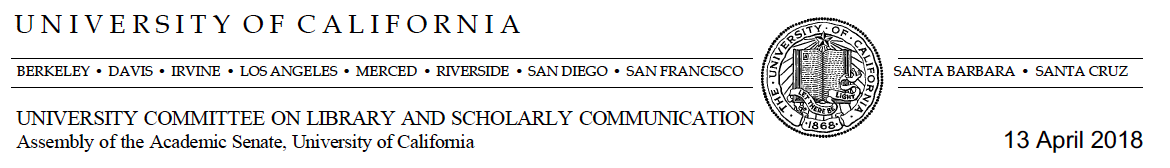 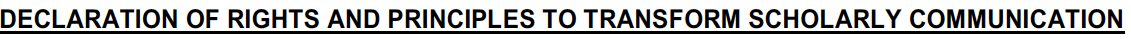 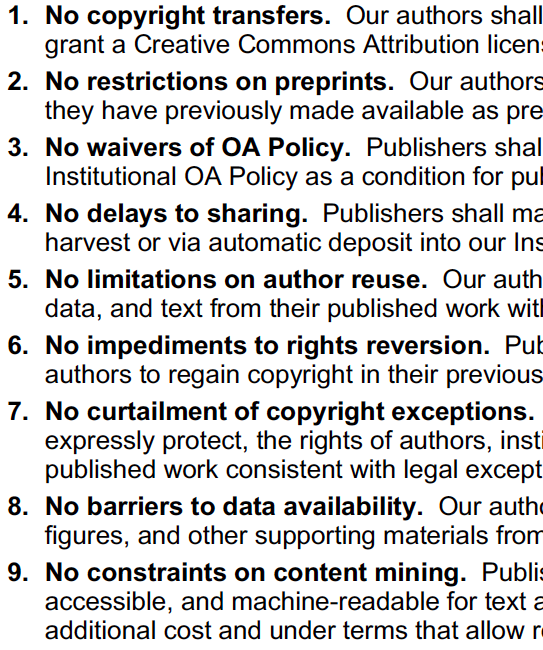 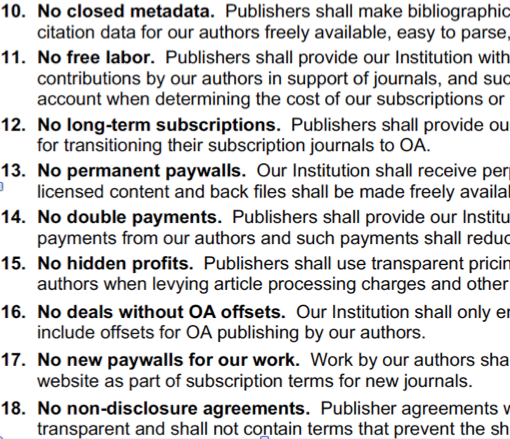 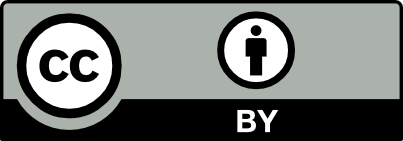 4 Septembre 2018
https://scieur.org/coalition-s
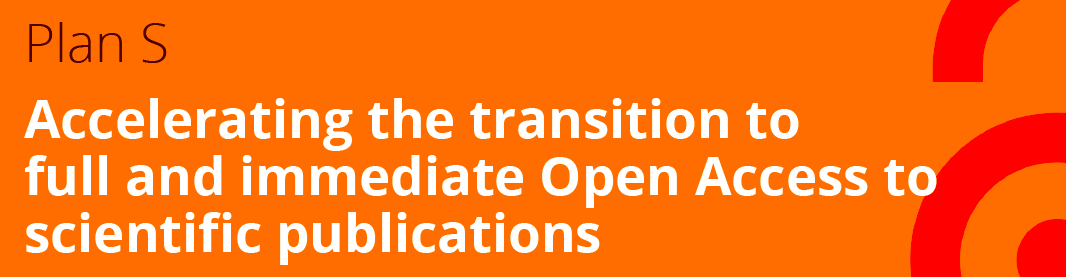 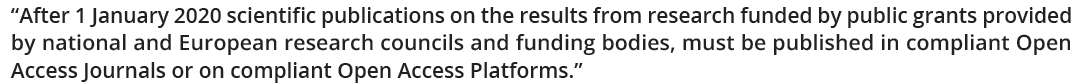 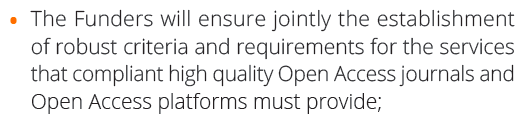 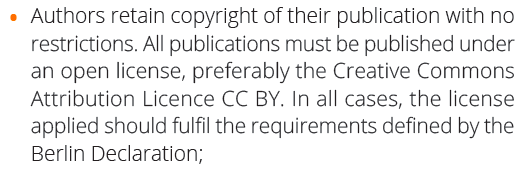 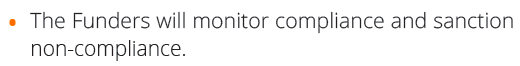 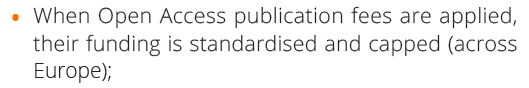 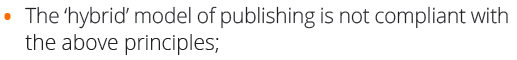 European Research Council, Science Europe, les institutions nationales 
de financement public de la recherche de 13 pays européens, 
la Welcome Trust (UK) et la Fondation Bill et Melinda Gates (USA) l’appliquent
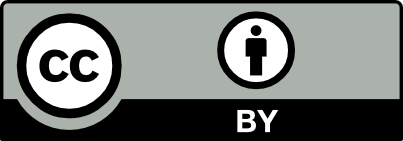 http://openscience.ens.fr
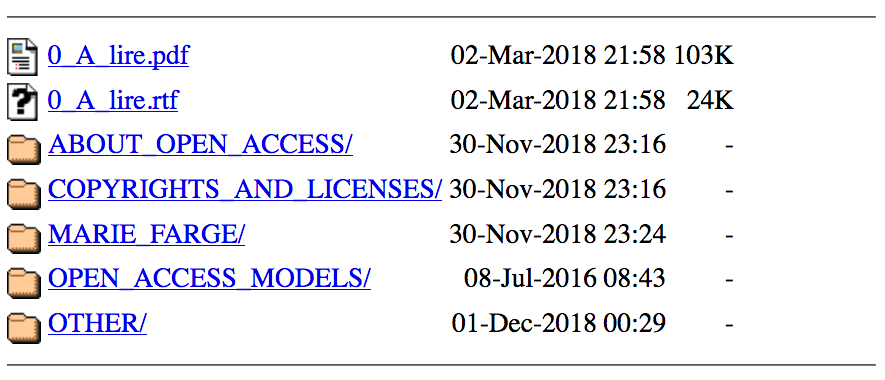 http://openscience.ens.fr/MARIE_FARGE
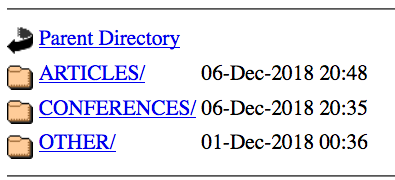 marie.farge@ens.fr
http://wavelets.ens.fr
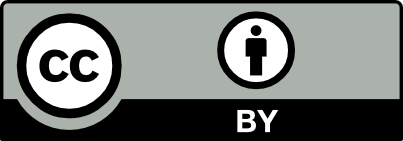 DOAI (Digital Open Access Identifier)
Les DOI sont des identifiants d’objets numériques, uniques et pérennes, 
permettant de localiser les différentes versions électroniques des articles.
Ils sont définis selon la norme ISO26324 et enregistrés par Crossref.
On utilise les métadonnées des articles moissonnées par Dissemin 
pour remplacer les liens pointant vers les versions payantes (DOI) 
par ceux vers une version gratuite (DOAI) des mêmes articles.
On remplace http://dx.doi.org  (DOI)
par http://doai.io (DOAI) dans les liens,
par exemple:
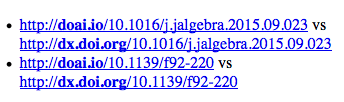 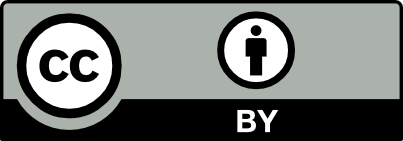 http://dx.doi.org/10.1016/j.jalgebra.2015.09.023
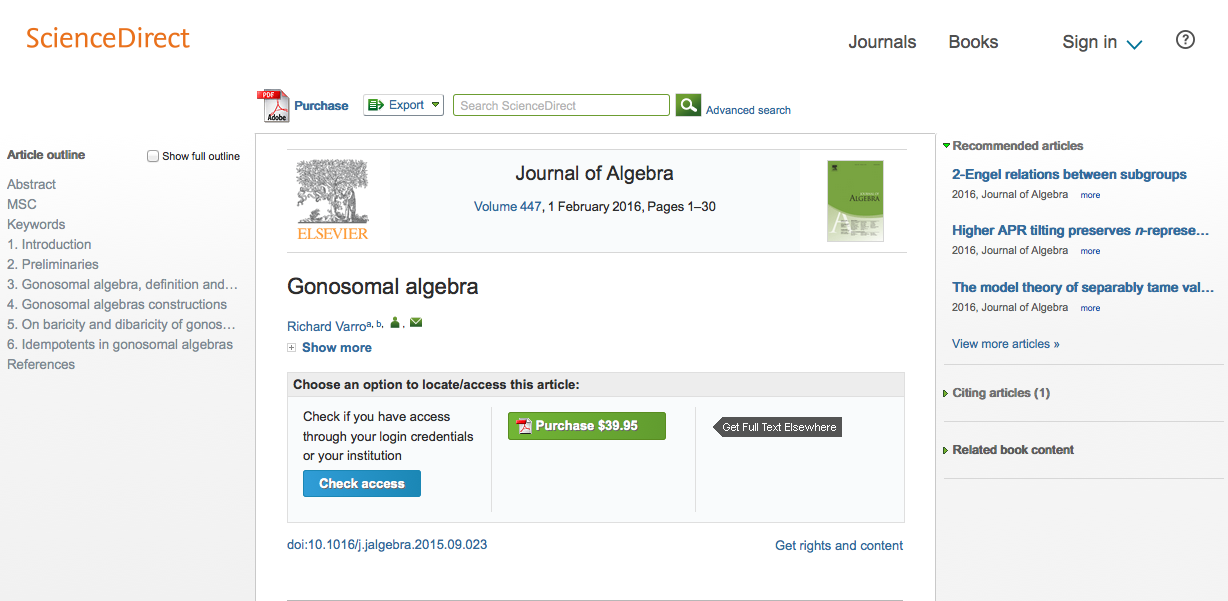 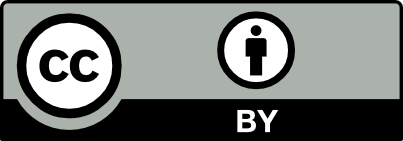 http://doai.io/10.1016/j.jalgebra.2015.09.023
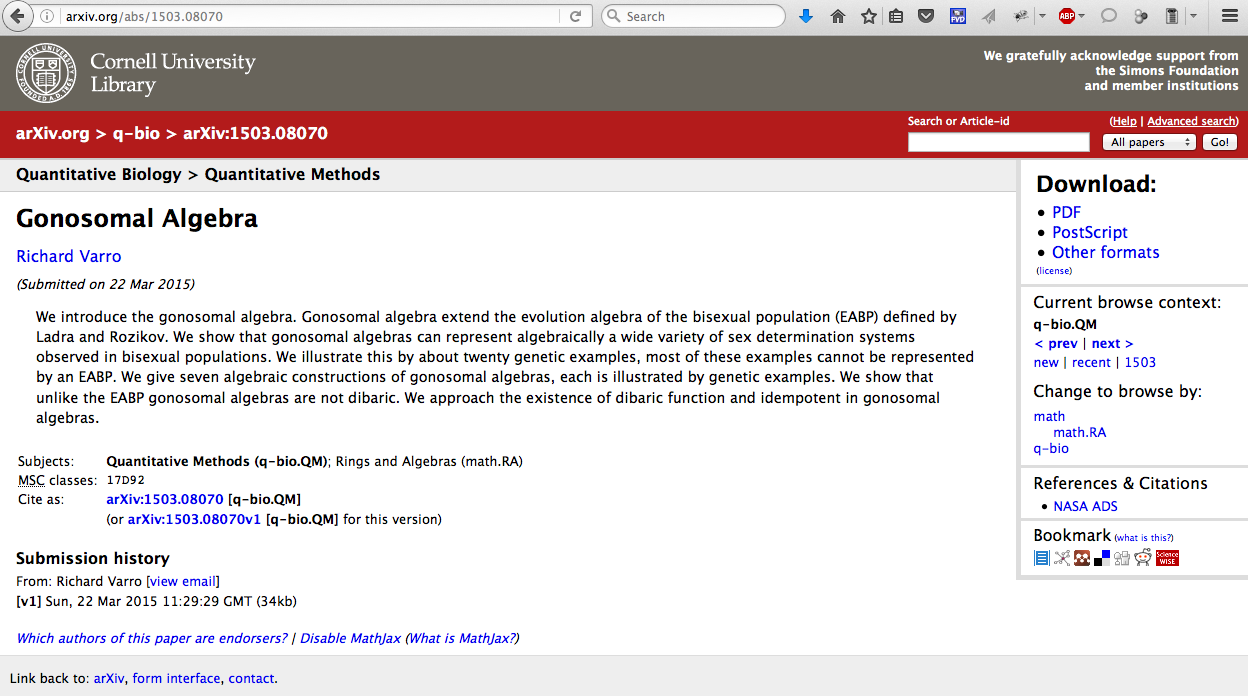 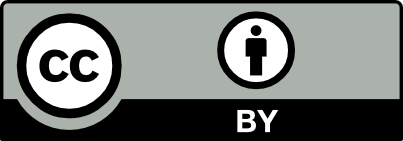 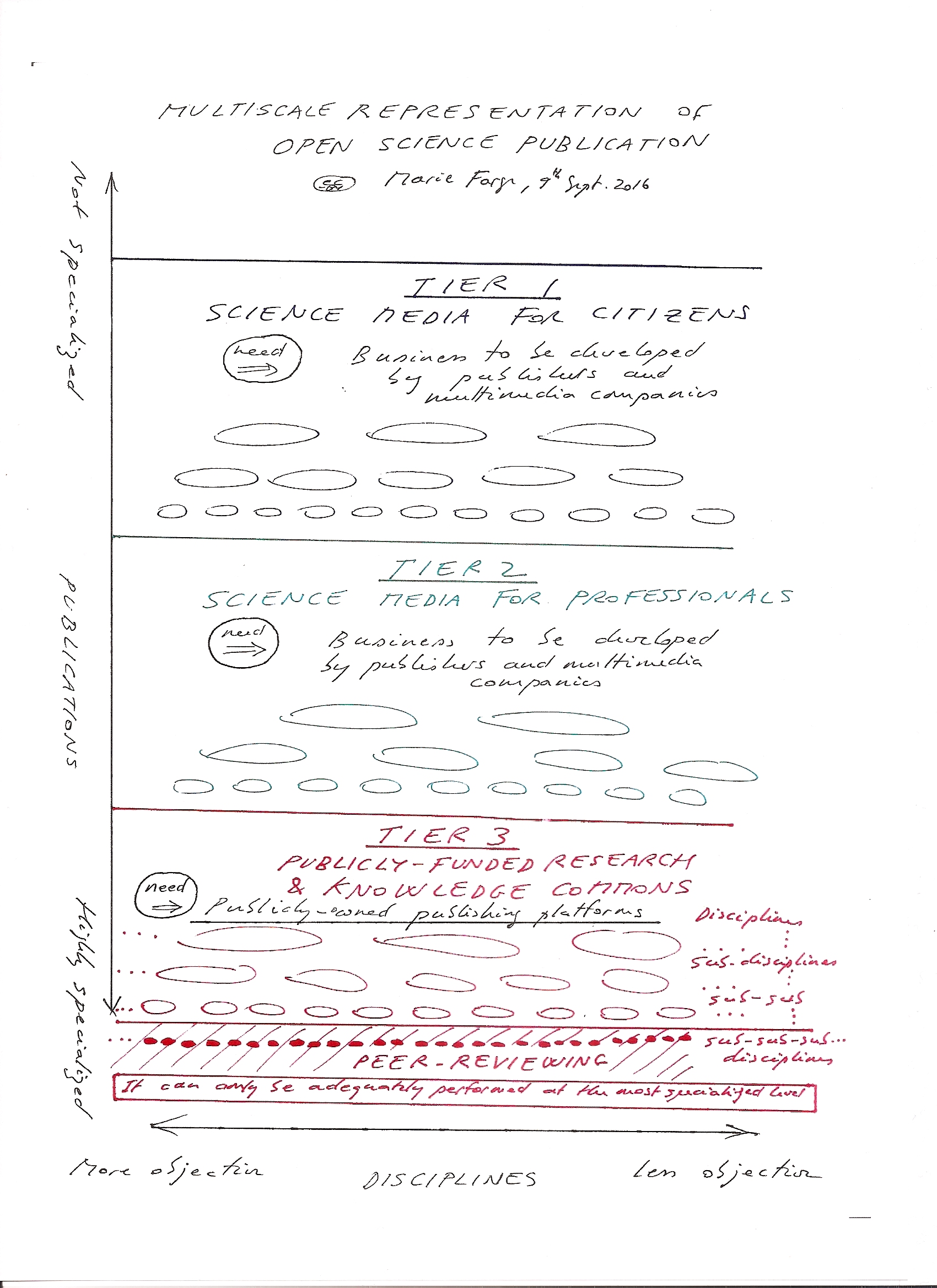 Les publications scientifiques
Publications
d’information
scientifique pour
les citoyens
Publications
de veille
scientifique pour
les entreprises
Publications
évaluées par
les pairs pour
les chercheurs
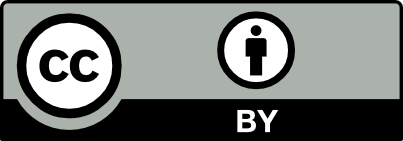 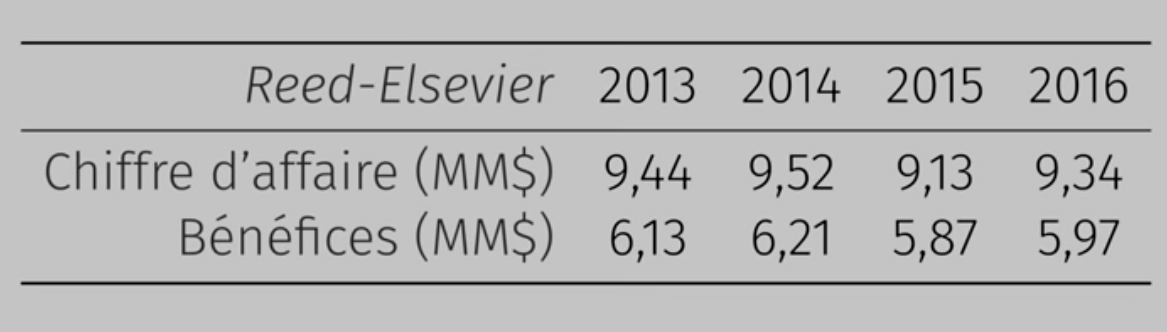 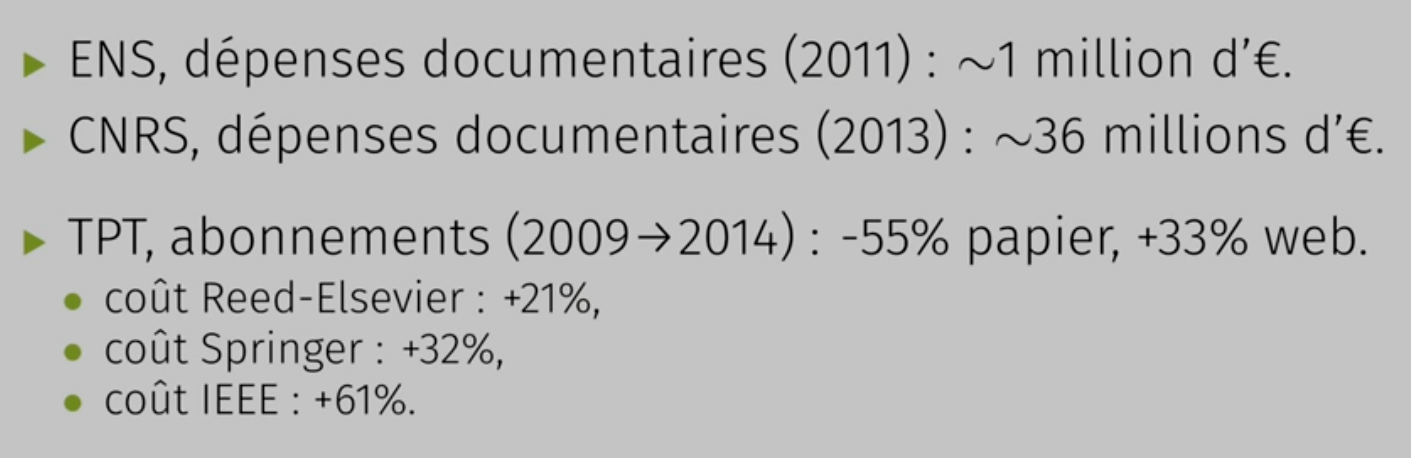 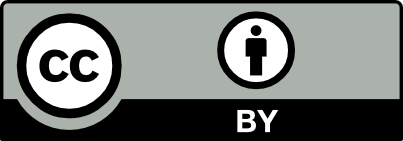